Εκπαίδευση Εκπαιδευτών
Μέρα 1η: Πρόληψη της ριζοσπαστικοποίησης των νέων
www.armourproject.eu
Το Έργο ARMOUR
Πριν περάσουμε στο περιεχόμενο, θα θέλαμε να περιγράψουμε σύντομα το έργο στο οποίο αναπτύσσεται όλο το υλικό.
Το Project ARMOUR χρηματοδοτήθηκε από το Ταμείο Εσωτερικής Ασφάλειας της Ευρωπαϊκής Ένωσης. Πρωταρχικός στόχος του είναι να στηρίξει τους επαγγελματίες πρώτης γραμμής στην πρόληψη της ριζοσπαστικοποίησης των νέων σε πολύ πρώιμο στάδιο.
Αυτό γίνεται με την παροχή γνώσεων και εργαλείων που μπορούν να χρησιμοποιηθούν στον επαγγελματικό χώρο εργασίας, καθώς και από τους γονείς για την ενίσχυση της ανθεκτικότητας στη ριζοσπαστικοποίηση των νέων.
Τα κύρια εργαλεία αποτελούνται από έτοιμα εργαστήρια με ασκήσεις προσαρμοσμένες σε νέους ηλικίας 10-18 ετών. 
Τα εργαστήρια δοκιμάστηκαν σε έξι χώρες με επαγγελματίες πρώτης γραμμής από κάθε είδους τομείς: αστυνομικούς, εργαζόμενους στον τομέα της νεολαίας, εκπαιδευτικούς, ψυχολόγους, εργαζόμενους στον τομέα της φροντίδας των νέων κ.λπ.
Ελπίζουμε ότι θα σας αρέσει η ηλεκτρονική εκπαίδευση και ότι θα νιώσετε θετικά στο να ενσωματώσετε τόσο τις γνώσεις όσο και το προσφερόμενο εκπαιδευτικό υλικό που στη δουλειά σας.
1
Πρόγραμμα(Ημέρα 1η)
Εισαγωγή
Ριζοσπαστικοποίηση
Καθοδήγηση και Γονική Μέριμνα
Κριτική σκέψη
Επίλυση Συγκρούσεων
Ανατροφοδότηση
Συμπέρασμα
2
1
Εισαγωγή
3
[Speaker Notes: Instructions
This course will show you information and examples of each of the 7 workshops. They are aimed at the internalisation and further replication of practical, hands-on strategies and personal skills of conflict resolution, peace building, critical thinking, anger management, proportionate response. 
We will show you information and examples of exercises of each topic.]
1
Βασικές δεξιότητες
συναισθηματικές δεξιότητες και αυτονόμηση
κοινωνικές δεξιότητες
διαμεσολάβηση και 
διαπραγμάτευση
Επίλυση προβλημάτων
4
[Speaker Notes: Instructions
Τα εργαστήρια έχουν ως στόχο να εξοπλίσουν τους επαγγελματίες πρώτης γραμμής με γνώσεις και εργαλεία για να βοηθήσουν τους νέους να γίνουν πιο ανθεκτικοί κατά της ριζοσπαστικοποίησης. Οι βασικές ικανότητες που πρέπει να ενισχυθούν στους νέους περιλαμβάνουν: 

social competence ανταπόκριση στον άλλον, πνευματική ευελιξία, φροντίδα για τους άλλους, καλές δεξιότητες επικοινωνίας, αίσθηση του χιούμορ 

emotional competence & autonomy building θετική αίσθηση ανεξαρτησίας, αναδυόμενα συναισθήματα αποτελεσματικότητας, υψηλή αυτοεκτίμηση, έλεγχος παρορμήσεων, σχεδιασμός και ρύθμιση στόχων, πίστη στο μέλλον

mediation and negotiation επίλυση προβλημάτων ομάδας και συναίνεση, σταμάτα και σκέψου πριν ενεργήσεις με πρόκληση.

problem solving ικανότητα εφαρμογής αφηρημένης σκέψης, ικανότητα στοχαστικής σκέψης, δεξιότητες κριτικής σκέψης και συλλογιστικής, ικανότητα ανάπτυξης εναλλακτικών λύσεων σε αγχωτικές καταστάσεις]
1
Στήσιμο των εργαστηρίων
5
[Speaker Notes: Instructions

Τα εργαστήρια προτείνουν τεχνικές που βοηθούν στη διδασκαλία νεαρών ατόμων να ανταποκριθούν σε δυσλειτουργικές καταστάσεις που θα μπορούσαν να προκαλέσουν μια πορεία ριζοσπαστικοποίησης. 

The exercises aim at different results, some teach you how to understand the topics, some to identify/map the problems and some help to solve the problem. 

Επίσης, οι πρακτικές στρατηγικές και δεξιότητες που διδάσκονται στα εργαστήρια επισημαίνουν τόσο τους παράγοντες κινδύνου όσο και τους προστατευτικούς παράγοντες για τη ριζοσπαστικοποίηση]
2
Ριζοσπαστικοποίηση
“μια σταδιακή και πολύπλοκη διαδικασία κατά την οποία ένα άτομο ή μια ομάδα υιοθετεί μια ριζοσπαστική ιδεολογία ή πεποίθηση που δικαιολογεί, αποδέχεται ή χρησιμοποιεί τη βία [ ] για την επίτευξη συγκεκριμένου πολιτικού ή ιδεολογικού σκοπού.”
Πηγή: Ευρωπαϊκή Επιτροπή
6
[Speaker Notes: Instructions/text sheet 7

Moving to the second part of today’s programme we will now turn to radicalisation. What is it?

Many definitions of radicalisation exist, this is the one used by the
European Commission (2020). Prevention of Radicalisation. Retrieved 27 May 2020 from https://ec.europa.eu/home-affairs/what-we-do/policies/crisis-and-terrorism/radicalisation_en]
2
Ριζοσπαστικοποίηση
Γνωστική Ριζοσπαστικοποίηση είναι η κοινωνική και ψυχολογική διαδικασία της σταδιακά βιωμένης δέσμευσης σε ακραίες πολιτικές ή θρησκευτικές ιδεολογίες κατά την οποία ένα υποκείμενο απορρίπτει τη νομιμοποίηση της υπάρχουσας κοινωνικής νόρμας και επιδιώκει να την αντικαταστήσει με μια καινούργια δομή που πηγάζει από ένα τελείως διαφορετικά αξιακό σύστημα από το κυρίαρχο. Πρόκειται πρακτικά για την αύξηση και/ή την ενίσχυση του εξτρεμισμού στον τρόπο σκέψης, στα συναισθήματα και/ή στην συμπεριφορά των ατόμων
Η βίαιη ριζοσπαστικοποίηση συμβαίνει όταν το άτομο κάνει το επόμενο βήμα της υιοθέτησης βίας προς την προώθηση των απόψεων που σχημάτισε κατά το στάδιο της γνωστικής ριζοσπαστικοποίησης
7
2
Αιτιολογικοί παράγοντες
8
[Speaker Notes: Instructions

Ποιες είναι οι βαθύτερες αιτίες; Πώς γίνεται κάποιοι άνθρωποι να πάνε στην επόμενη φάση ή στο επόμενο επίπεδο; Δυστυχώς, δεν υπάρχει σαφής απάντηση σε αυτό. Δεν υπάρχει σχέδιο ριζοσπαστικοποίησης. Οι αιτίες μπορούν να προέλθουν από διαφορετικές γωνίες και μπορούν να κατηγοριοποιηθούν με διαφορετικούς τρόπους. Η πρώτη διάκριση μπορεί να είναι: πολιτικοί, οικονομικοί, κοινωνιολογικοί και ψυχολογικοί. Συνειδητοποιήστε ότι υπάρχει μια σύνθετη αλληλεπίδραση μεταξύ αυτών των παραγόντων, γεγονός που εξηγεί γιατί κάθε ριζοσπαστικοποιημένο άτομο έχει ακολουθήσει ένα μοναδικό μονοπάτι.

Vulnerable individuals
Το αν ένας νέος ριζοσπαστικοποιείται έχει επίσης να κάνει με τα ατομικά χαρακτηριστικά και τις περιστάσεις. Οι νέοι που είναι λιγότερο σταθεροί και ισχυροί στη ζωή είναι επιρρεπείς σε ριζοσπαστικά μηνύματα. Μία ή περισσότερες από τις ακόλουθες δυσκολίες μπορούν να αυξήσουν την ευαλωτότητα στη ριζοσπαστικοποίηση: 
ψυχοκοινωνικά προβλήματα 
προβλήματα συμπεριφοράς 
μια μικρή διανοητική αναπηρία
χρήση αλκοόλ ή ναρκωτικών ουσιών.

Ένας νεαρός είναι περισσότερο ευάλωτος αν:
	μεγαλώνει σε μια διαλυμένη ή διαταραγμένη οικογένεια
	μεγαλώνει χωρίς πατέρα
	κακοποιήθηκε όταν ήταν παιδί. 

Η ευαλωτότητα, ωστόσο, δεν αποτελεί προϋπόθεση για τη ριζοσπαστικοποίηση. Sieckelinck and De Winter (2015) έχουν διερευνήσει σε τρεις χώρες τον ρόλο που διαδραματίζει η οικογένεια στη ριζοσπαστικοποίηση. Κατέληξαν στο συμπέρασμα ότι οι νέοι που ριζοσπαστικοποιούνται συχνά προέρχονται από στενές, ζεστές οικογένειες. Είναι συχνά έξυπνοι, φιλόδοξοι νέοι με ισχυρό αίσθημα δικαιοσύνης.

Sieckelinck and De Winter (2015). Formers & families Transitional journeys in and out of extremisms in the United Kingdom, Denmark and The Netherlands. Den Haag: NCTV]
Μοντέλο παραγόντων ενεργοποίησης
Αναγνωρίζονται τέσσερις τύποι όσον αφορά τα κύρια κίνητρα
Η υπόθεση είναι ότι τα εναύσματα έχουν διαφορετική επίδραση ανάλογα με το στάδιο της ριζοσπαστικοποίησης και το είδος/χαρακτήρα του ατόμου
Πηγή: Feddes et al. (2015)
Στο επόμενο μοντέλο όλες οι προηγούμενες υποθέσεις συνδυάζονται
[Speaker Notes: Feddes, Nickolson, Doosje (2015) αναμένουν ότι η επίδραση των εναυσμάτων/προκλήσεων θα εξαρτηθεί επίσης από τα κυρίαρχα κίνητρα/ψυχοσύνθεση του εν λόγω προσώπου. Διαφοροποιεί μεταξύ τεσσάρων τύπων προσώπων όσον αφορά το κύριο κίνητρο για ριζοσπαστικοποίηση. 
1 Αναζητητές ταυτότητας: άτομα που αναζητούν μια θετική ταυτότητα και προσπαθούν να την βρουν μέσω της σύναψης σχέσεων με άλλους. 
2 Αναζητητές δικαιοσύνης: άτομα που αναζητούν κυρίως πολιτική δικαιοσύνη ή υψηλότερο κοινωνικοπολιτική θέση για τη δική τους κοινωνική ομάδα. 
3 Αναζητητές για το νόημα της ζωής: άτομα που κυρίως αγωνίζονται για κάτι για να κρατηθούν και να δώσουν νόημα στη ζωή. 
4 Αναζητητές συγκίνησης: άτομα που αναζητούν ενθουσιασμό και περιπέτεια. 

Feddes, Nickolson, Doosje (2015) Triggerfactoren in het Radicaliseringsproces. Ministerie van Sociale
Zaken en Werkgelegenheid]
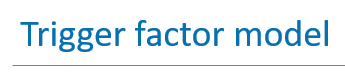 Παράγοντες ενεργοποίησης εμφανίζονται σε διαφορετικά επίπεδα...
Προσωπική εμπειρία με διακρίσεις 
Προβλήματα στο σπίτι
Αντιπαράθεση  με το θάνατο
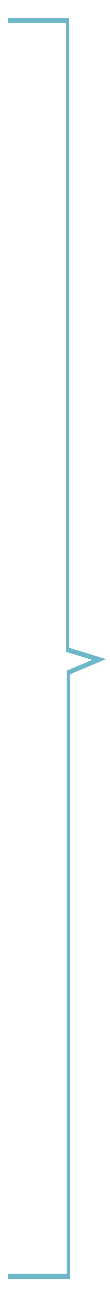 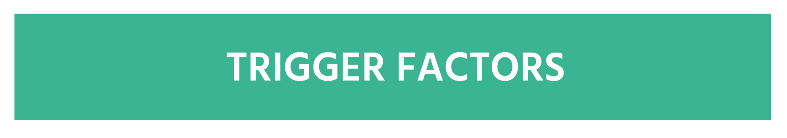 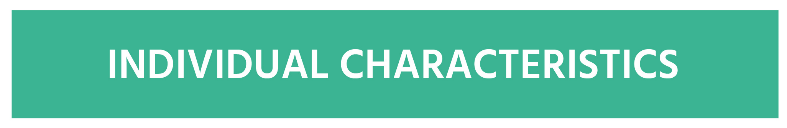 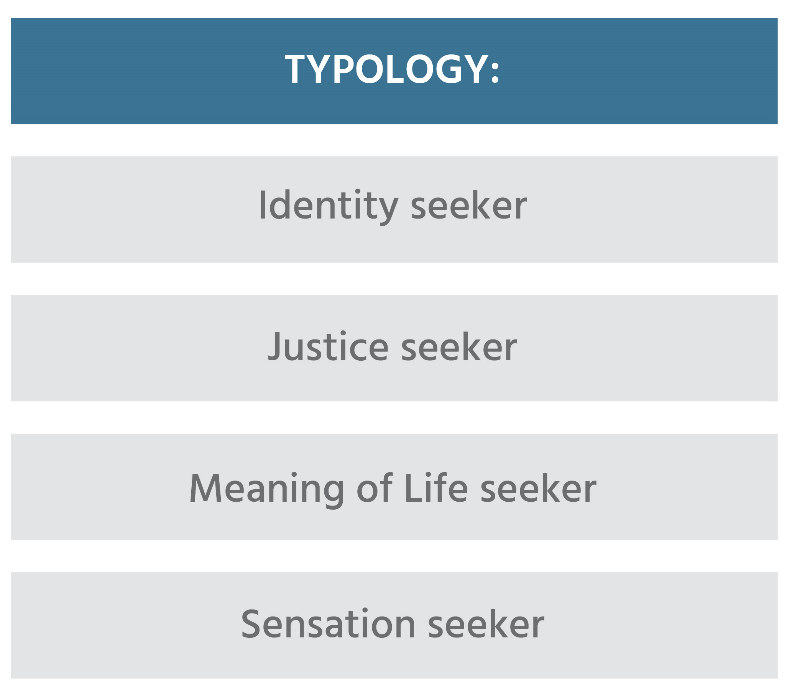 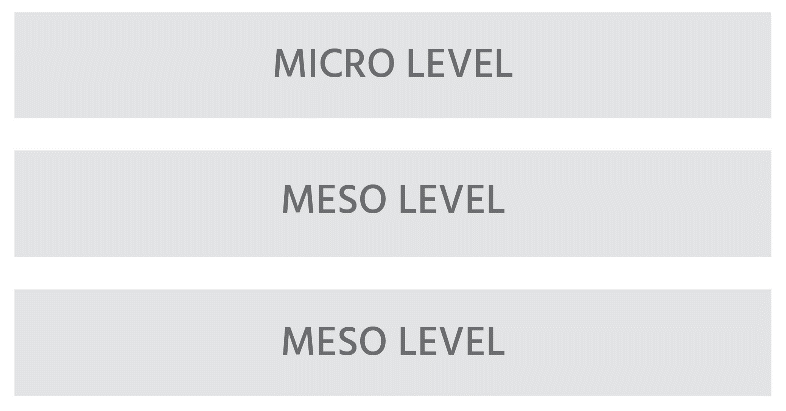 Αντιπαράθεση με προπαγάνδα
Μέρος ριζοσπαστικής ομάδας
Αδικία κατά της ομάδας
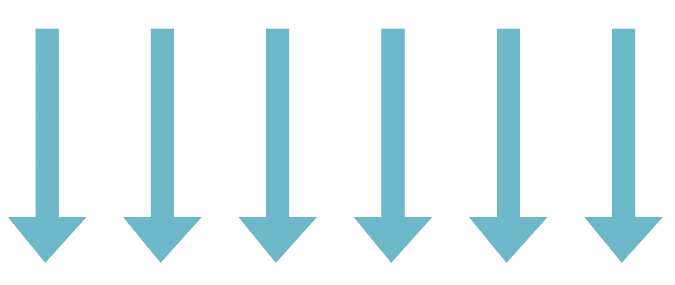 Διαφορετική επίδραση σε κάθε φάση και σε κάθε άτομο
Προσκλήσεις για δράση
Κυβερνητική πολιτική 
Πόλεμος ενάντια στην ομάδα
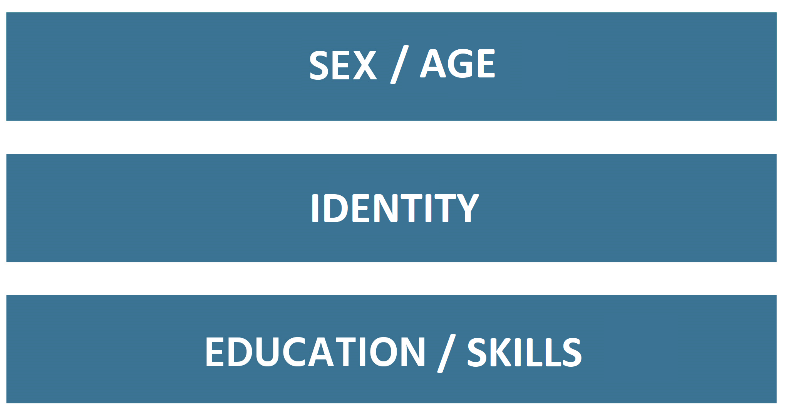 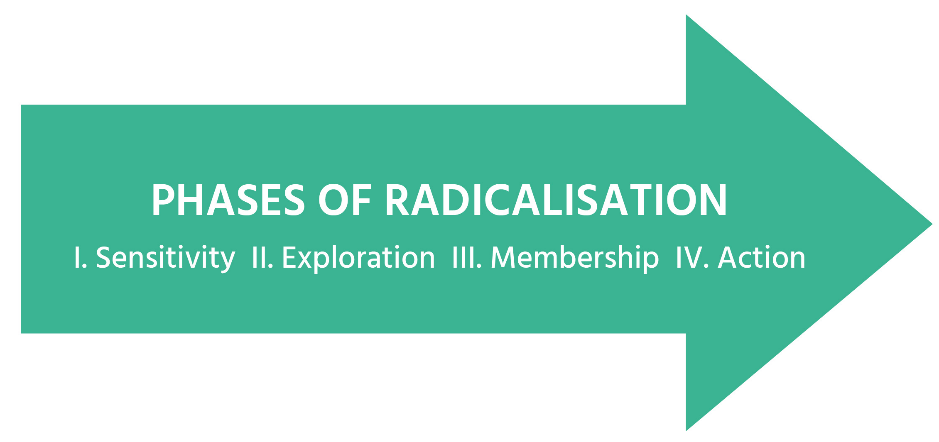 [Speaker Notes: Σε αυτό το μοντέλο βλέπετε τα διάφορα στοιχεία που περιγράφονται καθώς αλληλεπιδρούν. 
Υπάρχουν εναύσματα που επηρεάζουν και διεγείρουν τη διαδικασία ριζοσπαστικοποίησης.
Δρουν σε διαφορετικά επίπεδα και μπορεί να είναι κοινωνιολογικά, ψυχολογικά, πολιτικά ή οικονομικά
Οι παράγοντες ενεργοποίησης στο μικρο-επίπεδο (εμπειρίες σε ατομικό επίπεδο) περιλαμβάνουν άμεσες εμπειρίες διακρίσεων και συγκρούσεων με τις αρχές ή κράτηση, αντιπαράθεση με το θάνατο, προβλήματα στο σπίτι (όπως διαζύγιο ή καυγάδες με γονείς), απώλεια εργασίας ή σχολείου.
Στο μεσο επίπεδο (το επίπεδο της ομάδας και άλλων άμεσων κοινωνικών συνδέσεων), περιλαμβάνει π.χ. τη συνάντηση με ένα ριζοσπαστικοποιημένο άτομο (διάδραση, επιρροή), την παρατήρηση της αδικίας κατά της ομάδας με την οποία τα άτομα ταυτίζονται. 
Και στο μακροεπίπεδο (κοινωνία, γεωπολιτική) μπορείτε να σκεφτείτε εκκλήσεις για δράση από ιδεολογικούς ηγέτες, στρατιωτικές επιθέσεις κατά συγκεκριμένης ομάδας και κυβερνητικές πολιτικές που στοχεύουν σε συγκεκριμένη ομάδα.
Η επίδραση αυτών των εναυσμάτων μπορεί να ποικίλει ανάλογα με τη φάση της ριζοσπαστικοποίησης που βρίσκεται ένα άτομο.
Επιπλέον, το αποτέλεσμα μπορεί να διαφέρει ανάλογα με τα προσωπικά χαρακτηριστικά, όπως τι είδους άτομο είναι κάποιος. επίπεδο φύλου, ηλικίας ή εκπαίδευσης και τις δεξιότητες που διαθέτει για την αντιμετώπιση των εναυσμάτων. 

Τα εργαστήρια σε αυτό το έργο συνδέονται με πολλούς από τους προαναφερθέντες παράγοντες και χαρακτηριστικά
Δεξιότητες: αντιμετωπίζονται στα εργαστήρια κριτική σκέψη, διαχείριση θυμού, π.χ.
Ταυτότητα: π.χ. στα εργαστήρια αφηγήσεις & ταυτότητα και ανατροφή των παιδιών
Προσωπικές εμπειρίες με διακρίσεις: π.χ. στα εργαστήρια διαχείρισης συγκρούσεων και καθοδήγησης 
Προβλήματα στο σπίτι: ανατροφή των παιδιών 
Κυβερνητική πολιτική: στο εργαστήριο αναλογική κρατική αντίδραση

@Trainer, more background (to connect radicalisation to an increased vulnerability of youths)
Αν και δεν υπάρχει ένας δρόμος προς τη ριζοσπαστικοποίηση, οι ερευνητές και οι επαγγελματίες αναγνωρίζουν ορισμένους παράγοντες κινδύνου και προστασίας για τους νέους. Οι παράγοντες κινδύνου ενισχύουν την πιθανότητα ριζοσπαστικοποίησης, αλλά σίγουρα δεν προβλέπουν ότι η ριζοσπαστικοποίηση συμβαίνει αναγκαστικά. Οι προστατευτικοί παράγοντες μειώνουν την πιθανότητα ριζοσπαστικοποίησης, αλλά δυστυχώς δεν θα εμποδίζουν πάντα ένα άτομο να ριζοσπαστικοποιήσει.

Η ίδια η εφηβεία αποτελεί παράγοντα κινδύνου, όταν οι νέοι προσπαθούν να βρουν τη θέση και το νόημά τους σε έναν σύνθετο και συχνά πολωμένο κόσμο. Αυτή η λαχτάρα για σύνδεση μπορεί να εκπληρωθεί από μια εξτρεμιστική ομάδα. Έλλειψη δεξιοτήτων για την αντιμετώπιση συγκεκριμένων εμπειριών, π.χ. θυμός ως αποτέλεσμα προσλαμβανόμενων παραπόνων/αισθήματος αδικίας. Τα γεγονότα της ζωής, όπως ο θάνατος στην οικογένεια, ή το διαζύγιο μπορεί να είναι ένα έναυσμα. Επίσης, τα προβλήματα ψυχικής υγείας μπορούν μερικές φορές να αυξήσουν τον κίνδυνο, όπως και η ανάγκη για ενθουσιασμό.

Σε αυτό το έργο εστιάζουμε στην ενίσχυση των προστατευτικών παραγόντων και στην αποδυνάμωση των τρωτών σημείων για τη δημιουργία μεγαλύτερης ανθεκτικότητας έναντι εμπειριών/ριζοσπαστικοποίησης]
3
Καθοδήγηση και γονική μέριμνα
Ένας καλός μέντορας;
Ένας καλός γονιός;
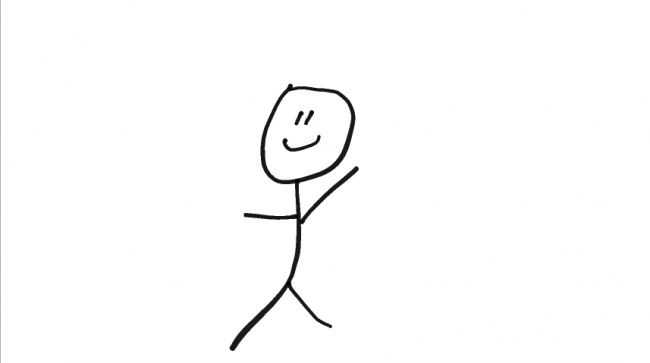 11
[Speaker Notes: Instructions/text sheet 18

Now that we have a general idea about the range of factors that can contribute to radicalisation we focus on counteracting them. The first topic to do so deals with the way parents and first line practitioners interact with their children and pupils in their capacity as potential figures of authority and influence.
 
@Trainer
The trainer asks participants to answer the following questions by writing no more than three lines on a sheet of paper. (depending on the audience you can choose one or two questions that fit the audience)
“How can you describe a good coach/mentor?”
“How can you describe a good parent?”

@Trainer:
This is part of an icebreaker in the workshop Coaching and parenting
The objective is for people to get a clear picture of what good parenting/mentoring/coaching is (to them)
Since many terms exist and are used alternately, (eg coaching, parenting, mentoring, teaching, counselling, consulting) a general idea of what we mean by parenting, mentoring/coaching is helpful. It is not a problem if participants together create a definition which differs from the descriptions below, just make sure it has elements of support during personal development and long term relationship.

From D3.2.1
Coaching: the concept started from being understood as an advice-giving process and developed through time to come under the influence of a range of therapeutic or personal-development approach, which tends to go deeper and is more prolonged, rather than the goal-oriented approach, which aims for immediate results (Stober & Grant, 2006). On the other hand, life coaching has been defined as a professional partnership between a coach and an individual focused on the discovery of one’s life direction, and is based on a holistic and action based approach that promotes the process of understanding overall life purpose (Gilmore, et al., 2012, p. 1).

Mentoring: traditionally, mentoring has been defined as a relationship between an older, more experienced mentor and a younger, less experienced protégé for the purpose of helping and developing the protégé’s career (Kram, 1985) (Levinson, Darrow, Klein, Levinson, & McKee, 1978). 

Parenting or parental style: the way in which children, in general, perceive the sum of parental behaviours and practices used by their parents during lifetime in order to shape their developmental process (Baumrind, 1991). It consists of two main dimensions, as follows (Stavrinides & Nikiforou, 2013, p. 60): 
demandingness – which describes the expectations of parents with regards to the behaviour and socialization of their children;
responsiveness – which refers to the parent’s general tendency to provide their children with warmth, positive attitudes and support.]
3
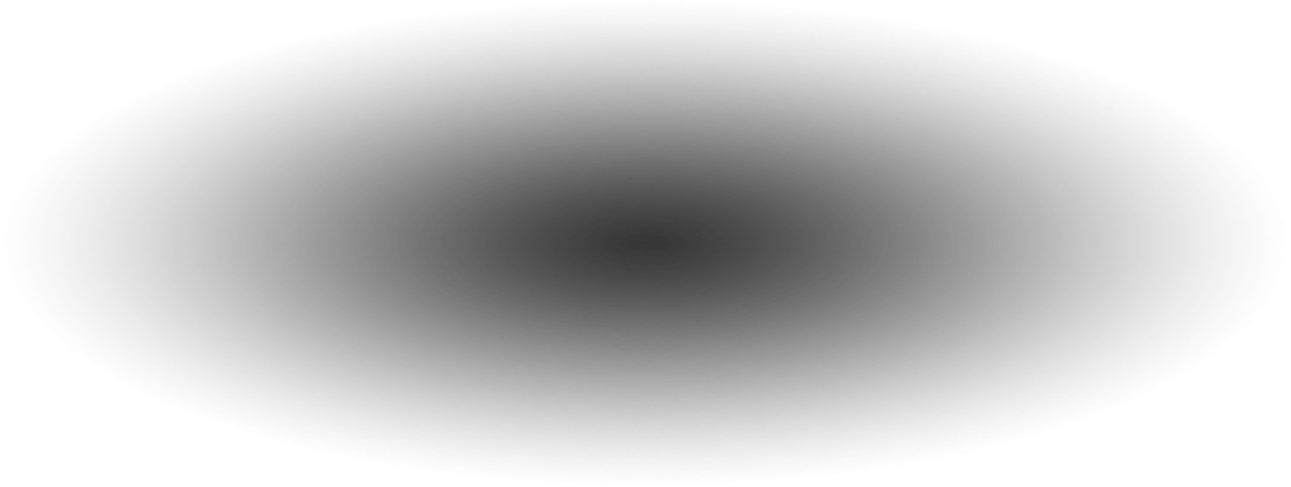 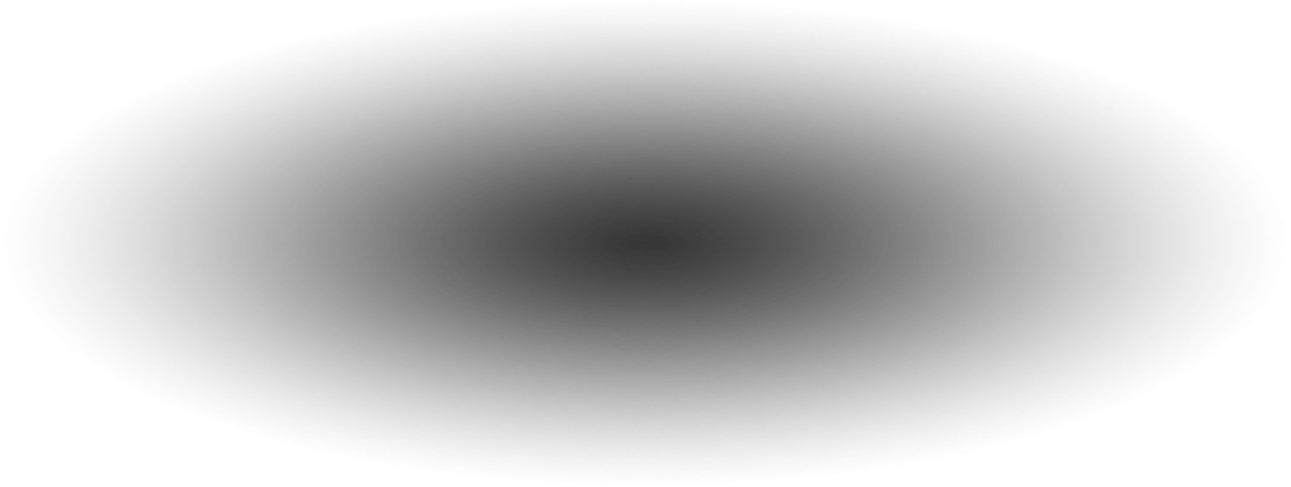 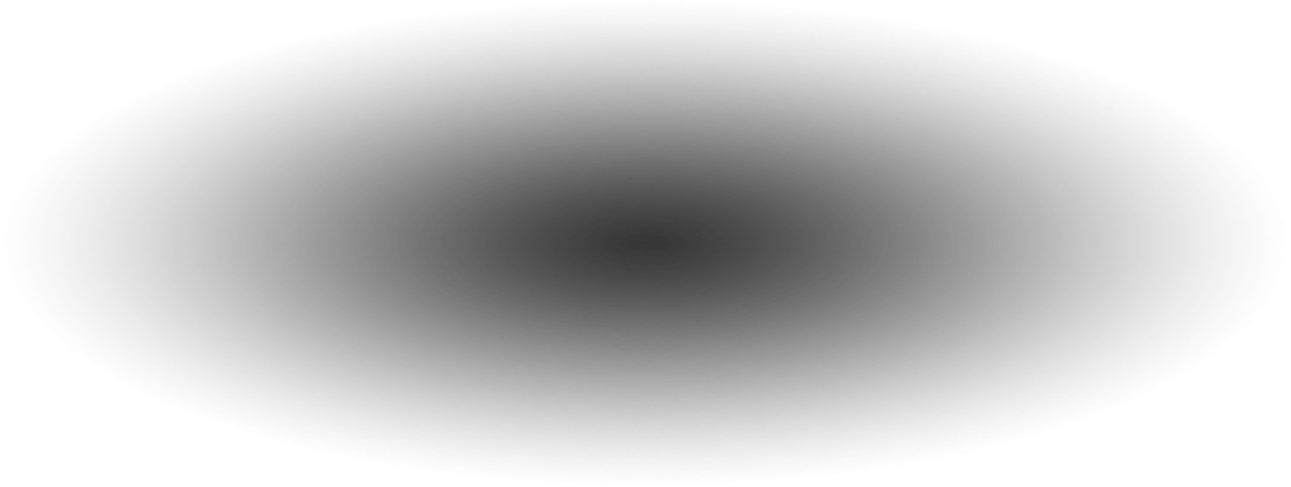 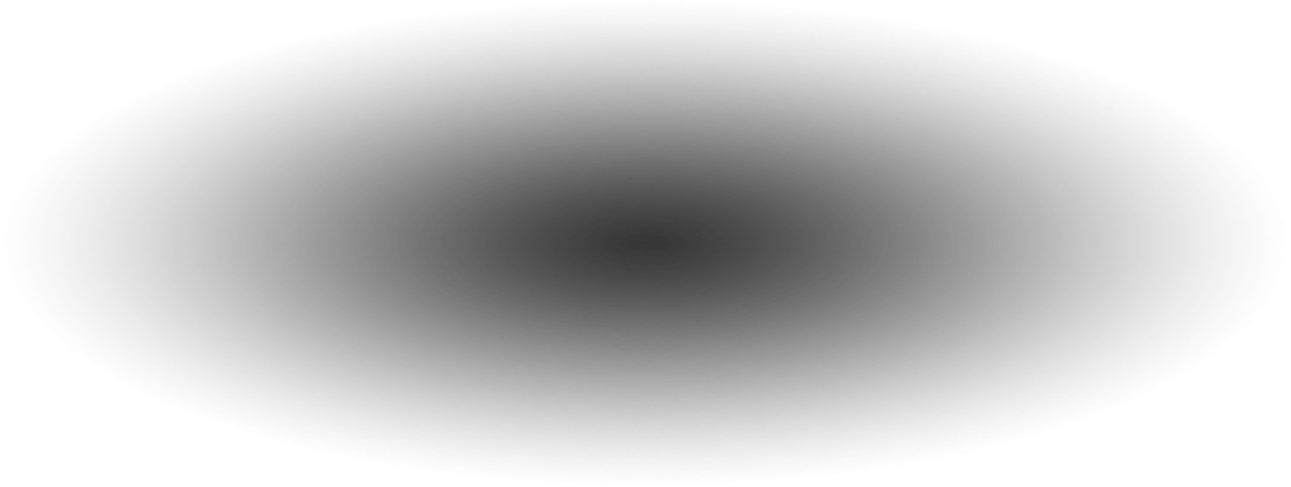 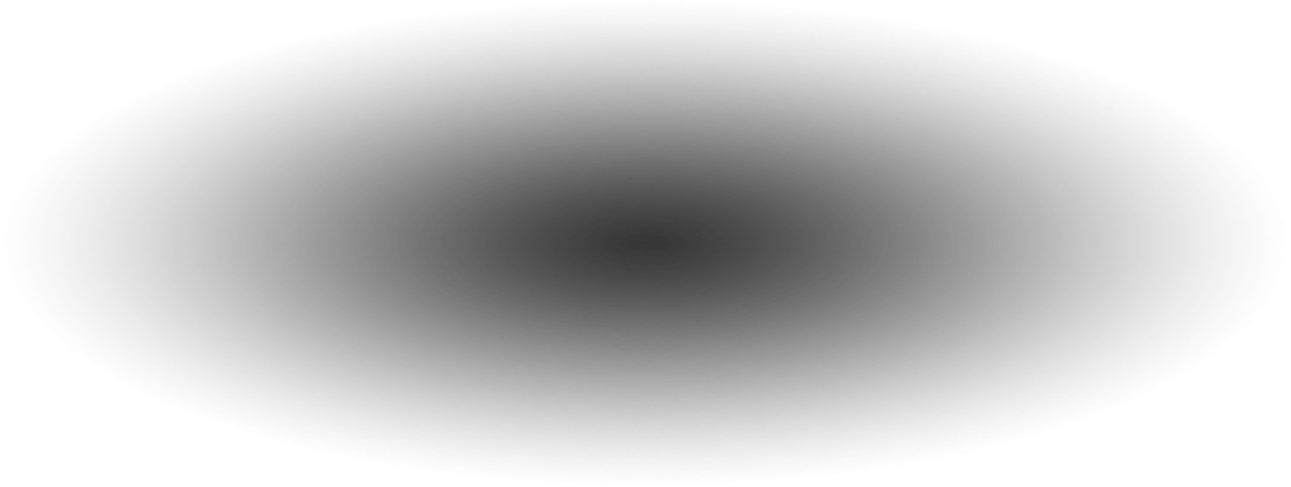 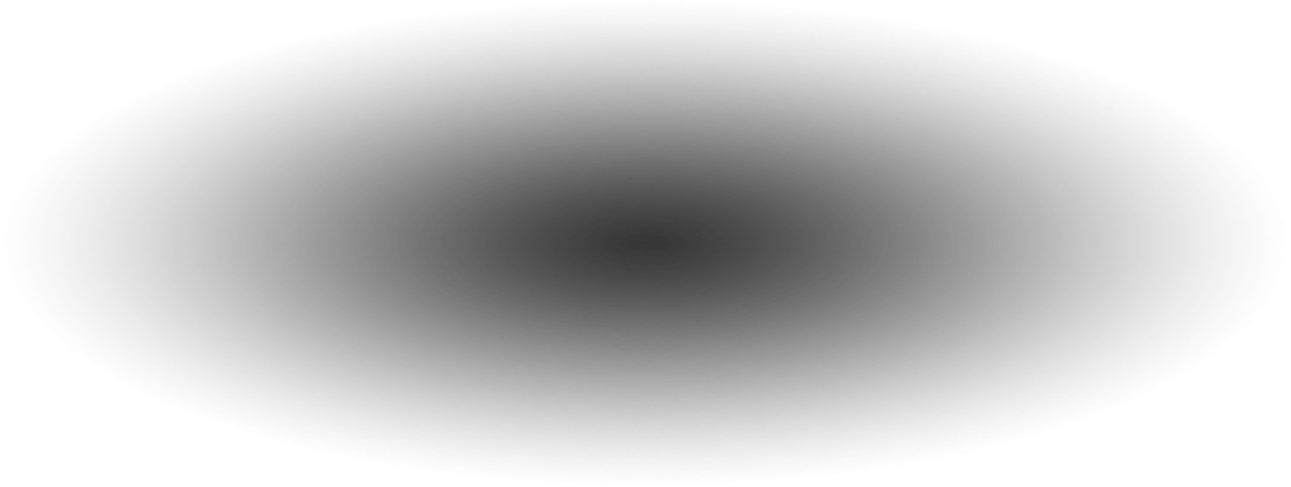 Καθοδήγηση και γονική μέριμνα
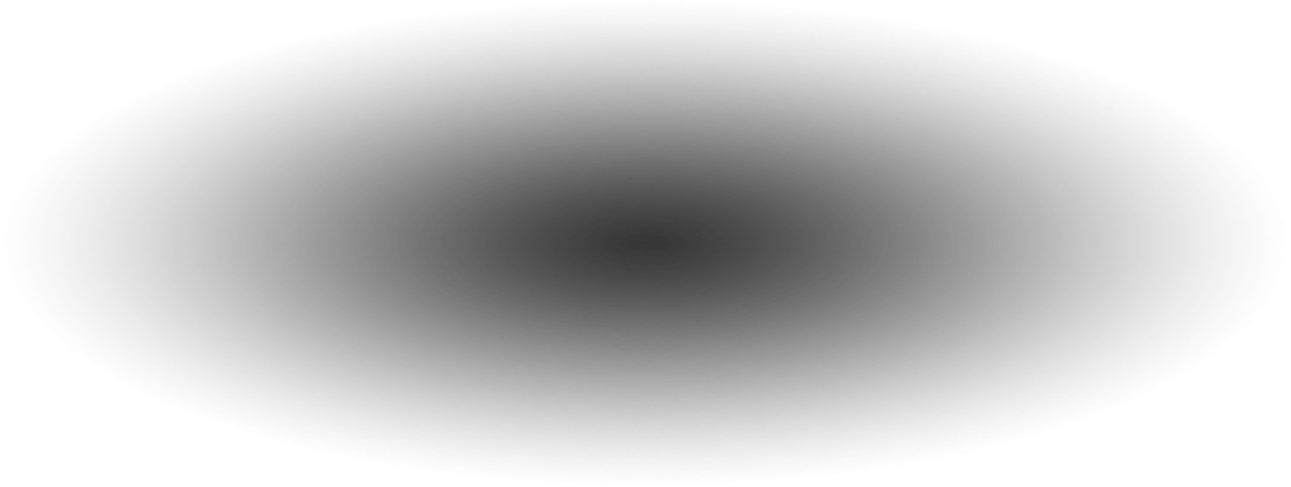 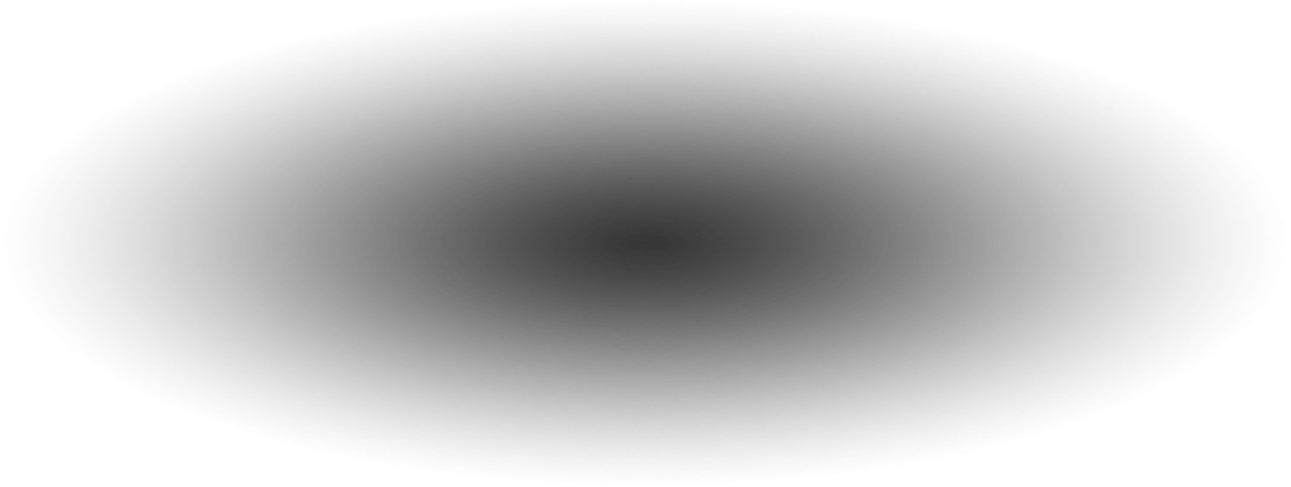 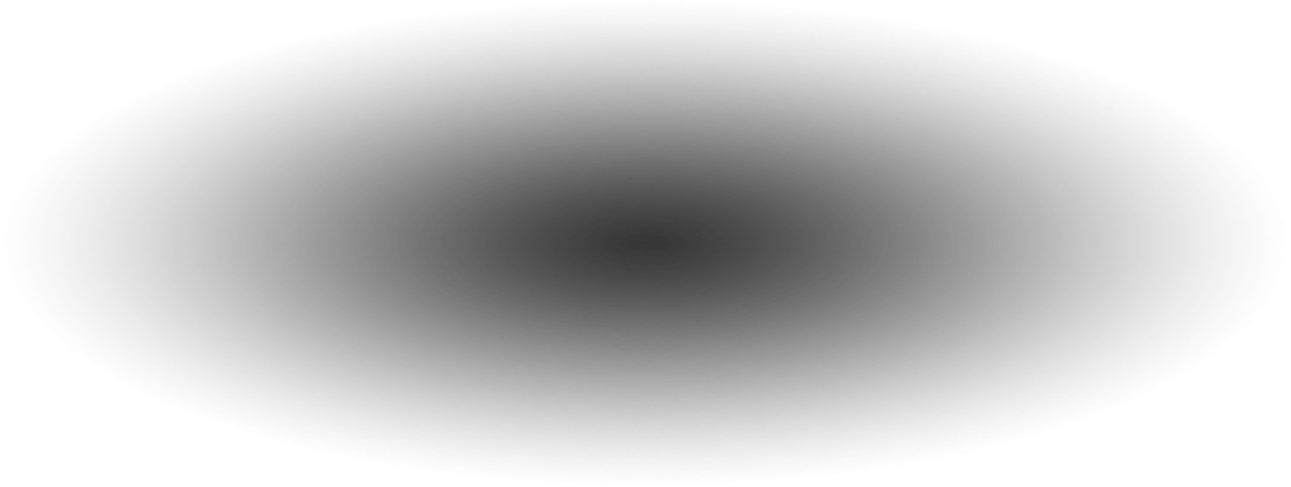 Γνωστικές αλλαγές
Ψυχολογικές αλλαγές
Συναισθηματικές αλλαγές
Κοινωνικές αλλαγές
Βιολογικές αλλαγές
[Speaker Notes: Instructions/text sheet 19

Child development starts at birth and ends with adolescence. During that time biological, social, emotional, cognitive and psychological changes take place. In each phase a child has a central challenge to overcome. Teenagers and adolescents are on a road from childhood to maturity. Forming their identity along the way.

Background information from D3.1.1
Adolescence is the most challenging life stage for both teenagers and parents, due to the fact that is considered to be a transition phase between childhood and adulthood. During their adolescence, teens experience many changes, from biological, to social, emotional, psychological and cognitive, developing their own identity and struggling to find their place within the society. Given the fact that adolescence is the period when teens begin to argue with their parents when they have different opinions and search to distance themselves from their parents and join different peer groups, the present deliverable aims to identify proper manners and efficient strategies to approach the relationships children-parents, in order to avoid adolescents becoming victims of polarization and radicalization, pushed by tense interactions with their parents. The rationale for using coaching and parenting exercises is motivated by the need to permanently adapt the parenting style to the needs and expectations of teens, who are in continuous changes generated by all societal developments (e. g. access to information, too much information, fake news etc.). Moreover, teaching and parenting strategies allow parents to better understand their children’s behaviour, decisions and reactions, enabling them to prevent their teens from becoming an active part of the radicalization/polarization process, as a consequence of different social problems unidentified or treated in the wrong manner.]
3
Καθοδήγηση και γονική μέριμνα
13
[Speaker Notes: Instructions/text sheet 20

The way adolescents are guided during this socialisation may assist youths into growing into balanced and mature young adults. It could also be that during this journey to adulthood triggers for radicalisation may develop. The questions that people ask themselves during this period are:
Who am I? Where do I belong to?
What is my role on this earth? 
How can I contribute?
Am I good enough?
How do others see me?
How can I cope with adversity?

 @Trainer – This should explain the reason why coaching and parenting are considered important in preventing radicalisation. Background information (from D3.2.1):
Radicalisation processes are often triggered by a ‘search for identity contributing to a sense of belonging, worth and purpose’ (Dalgaard-Nielsen, 2008b), personal fulfilment (Silverman, 2017), lack of self-esteem (Borum, 2017; Chassman, 2016; Christmann, 2012; Dawson, 2017; Lindekilde, 2016; Senzai, 2015), individual frustration and insult (Beutler, 2007).

Coaching and parenting techniques - understand, learn how to use, integrate into everyday professional interaction with individuals vulnerable to radicalisation and violence those strategies and techniques that can empower mentors, coachers, parents, tutors and other figures of authority in the life of adolescents effectively develop efficient strategies and methods to approach the relationship mentor-mentee, coach-student, child-parent etc. , in order to determine adolescents avoid becoming a victim of polarization and radicalization.]
3
Δεξιότητες νεολαίας
Καθοδήγηση και γονική μέριμνα
Διαχείριση συναισθημάτων
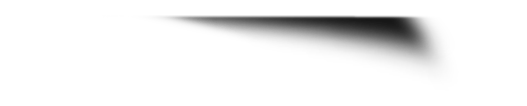 Στόχοι γονέων/καθοδηγητών

Διευκόλυνση θετικού σχηματισμού ταυτότητας
Θετική ενίσχυση 
Προσωπική ανάπτυξη

” Ο τρόπος με τον οποίο αντιμετωπίζουμε τα παιδιά μας επηρεάζει άμεσα αυτό που πιστεύουν για τον εαυτό τους.”
Ariadne Brill
Ανάπτυξη ενσυναίσθησης
Ανάπτυξη ομαδικών δεξιοτήτων
Διακοπή στερεοτύπων
14
[Speaker Notes: Instructions/text sheet 21

The main goals parents and coaches have in this stage of development are to make positive identity formation possible, offering positive reinforcement and stimulating personal growth.

The main skills teenagers must address during their emotional and behavioural development process, in which parents and mentors/coachers play in important part, are as follows: Recognizing and managing  emotions, Developing empathy, Developing teamwork skills and to Recognize, avoid and stop stereotyping and discriminating people 

Coaching and parenting might offer the right tools to consolidate resilience and positive identity formation.
Counselling and family pedagogy are two psychoeducational models of intervention relatively new, which aim to provide, both to the wards and to parents, understanding and the right psychological and emotional tools to support themselves/their children by providing them with the ability to manage emotions, appreciate differentiation, work with positive reinforcement, manage stress situations, include social support,

@Trainer – background 
Coaching and parenting techniques are two essential instruments that play an important role in the development process of adolescents’ identity formation and behavioural reinforcement. Using coaching and parenting in addressing personal growth and children development is not a form of psychotherapy. It is however a form of psychoeducational intervention, in which the role-model, mentor, coacher, or parent becomes skilled in facilitating identity differentiation, positive reinforcement and personal growth in the mentee, student, child. This form of intervention creates premises for improving relational frameworks and generating positive behavioural change, while offering a safe space to exercise skills and techniques. 

The main skills teenagers must address during their emotional and behavioural development process, in which parents and mentors/coachers play in important part, are as follows (D3.2.1):
Recognizing and managing emotions - in order to be able to manage any difficult situation that may appear, teens need to first develop their ability to identify the source of their feelings, to be able to label properly the problem. When feelings are not labelled in a proper manner, they might become a source of violence or bad behaviour, adolescents seeking to manage their emotions in unconstructive ways, because they do not know the source (Goleman, 1994);
Developing empathy – after learning how to correctly label their feelings, teens need to develop their ability to understand the emotions of those around them, and most important, they need to learn to take those feelings into account when communicating/interacting. Therefore, empathy can be taught in different ways, from helping adolescents to empathize with different cultural and religious groups (avoid discriminating attitudes), to understating what are the consequences of prejudice and assumptions (Aronson, 2000);
Developing teamwork skills – in nowadays society, the ability to cooperate and work together with others in order to achieve a common or personal goal is the key to survival – even a video game requires having to cooperate with other players in order to reach next level. In the same manner, in real life, working together with others plays an important role not only in establishing interactions and connections, but also in working for a common good (Santrock, 2001);
Recognize, avoid and stop stereotyping and discriminating people - after learning how to control and express their feelings towards themselves and towards others, teens need to develop their understanding of what is a stereotype and how can it affect the relationship with their peers. Moreover, adolescence is the most challenging life stage in terms of stereotypes impact on young people (e.g. gender stereotypes, sexual bullying etc.). 

How can parents and practitioners help youths to develop these skills?]
3
Εργαστήριο για την καθοδήγηση και τη γονική μέριμνα
15
[Speaker Notes: Instructions/text sheet 22

How can parents and practitioners help youths to develop these skills? The workshop that is offered in this project is meant to support them in doing so.

It is meant for figures of authority, like mentors, coaches, parents, tutors etc. 

For more detailed information I recommend the Manual for trainers of the Workshop Coaching and Parenting (show the site where it can be found)

The exercises are spit in two kinds. One group is focussing on your role as parent and coach. The second group offers exercises you can do with your child or coachee.

We will now look at an example of possible exercises from the workshop]
3
Καθοδήγηση και γονική μέριμνα: Άσκηση
Το πιο σημαντικό άτομο
Παρουσιάστε το πρότυπο σας
3 άλλα χαρακτηριστικά του προτύπου σας
Περιγράψτε γιατί
Πώς το πρότυπο σας μπορεί να σας βοηθήσει να αντιμετωπίσετε αυτά τα μειονεκτήματα
3 μεγάλα μειονεκτήματα για τους νέους σήμερα
16
[Speaker Notes: Instructions/text sheet 23

This is an example of one of the exercises in the workshop Coaching and Parenting. Please take a paper and pen (or tablet/smartphone/laptop). My suggestion is to first experience how the exercise goes and then discuss the objectives

@Trainer
This exercise takes about 1 hour

Step 1: The trainer will ask each participant to think about a person that influenced them most in a positive way and write down the main features of that model, as well as their motivation to consider that person the most influential one in their lives.

Step 2: Participants will be asked to think about three major drawbacks to the personal development of young people today and list them.

Step 3: Participants will be asked to think about and describe the way in which their model figure can help them minimize the effects of the drawbacks.

Step 4: Participants will be asked to think about and note down another 3 characteristics they consider a role model should possess (other than the ones already identified in connection with the person described).
Note: for those participants who do not know how to write, the moderator will create a small working group to discuss the above-mentioned points. 

Step 5: The trainer will invite each participant to present their role model in front of the group, and to tell how this can help in working with youths, engaging all the participant to comment and discuss.]
3
Καθοδήγηση και γονική μέριμνα: Άσκηση
Δημιουργήστε το δικό σας πρότυπο
Στόχος
Οδηγίες
κοινό-στόχος
Διάρκεια
17
[Speaker Notes: Instructions/text sheet 24

The exercise is named Build your own role model 

Ask participants: What do you think about the idea behind this exercise?

The objective is to let parents and coaches think about the positive influences they have experienced in their lives and translate that to being a positive role model for their children / pupils

Each workshop comes with a manual that describes the objective, target audience and timing of each exercise. Also instructions are given about the execution and materials needed for the exercise.

Objective
In the process of personal development experienced during adolescence, young people tend to copy in actions and behaviour the person they most appreciate (a parent, family relative, older friend, superhero, movie star etc.). These exercises will help participants build their own role model starting from the person they consider most influential in their lives and translate that to being a positive role model themselves
Target audience 
Puberty/teenage and parents]
4
Κριτική σκέψη
Κριτική σκέψη
Σκόπιμη ανάλυση πληροφοριών
με βάση τα γεγονότα 
για διαμόρφωση καλύτερης κρίσης και λήψη αποφάσεων
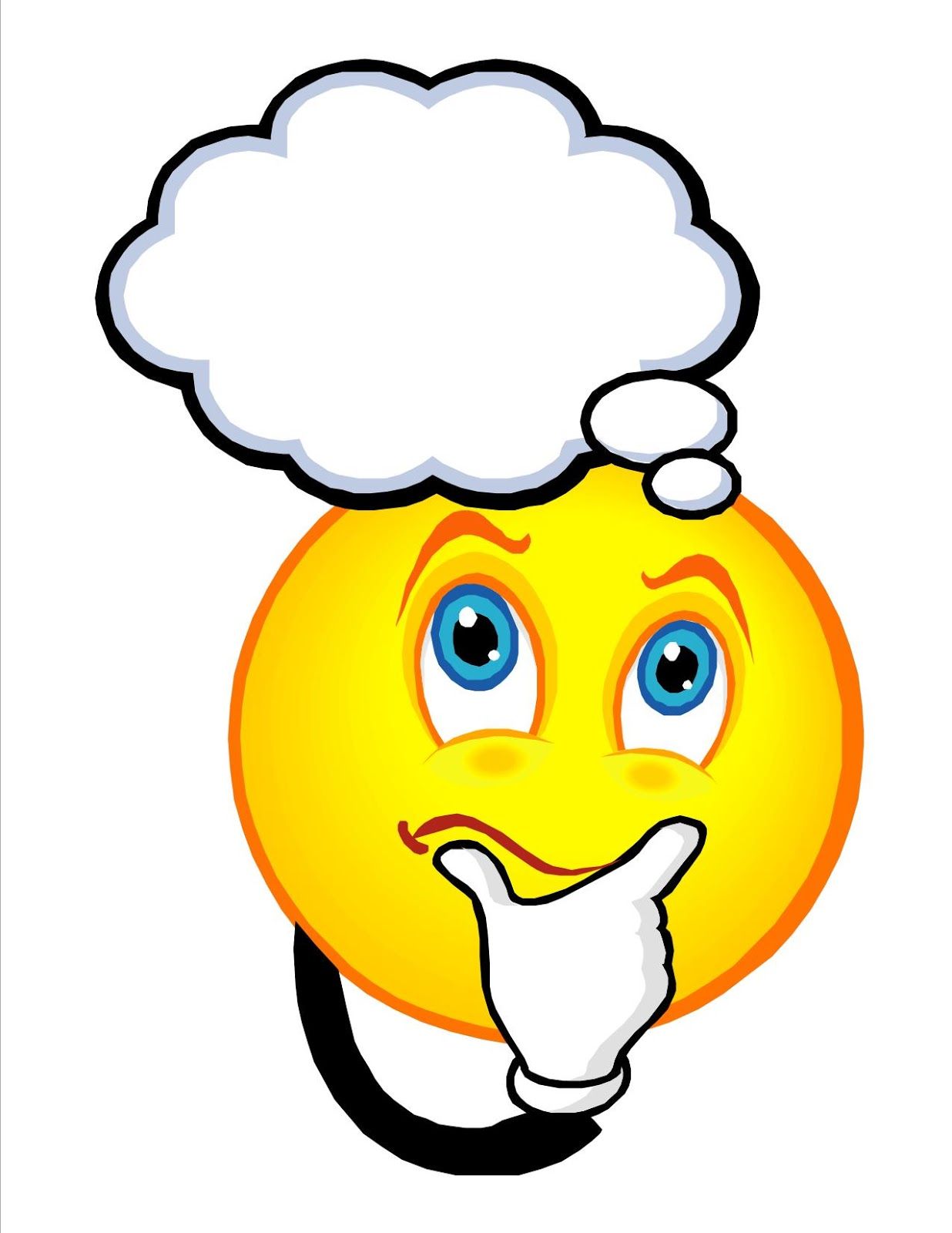 Εφαρμογή σε μηνύματα πόλωσης όπως:
Δυαδική, εμείς-αυτοί, ασπρόμαυρη προπαγάνδα 
Ψευδείς ειδήσεις
Μεροληπτική αναφορά
18
[Speaker Notes: Instructions
Το επόμενο θέμα είναι η κριτική σκέψη. Η έλλειψή της θεωρείται παράγοντας κινδύνου για τη ριζοσπαστικοποίηση.

Ο πιο θεμελιώδης ορισμός της σκέψης είναι πολύ απλός και διαισθητικός: όλοι οι άνθρωποι σκέφτονται. Αλλά η κριτική σκέψη αρχίζει όταν αρχίζουμε να σκεφτόμαστε πάνω στη σκέψη μας με σκοπό τη βελτίωσή της 
Η κριτική σκέψη μπορεί να θεωρηθεί ότι έχει δύο συνιστώσες: (1) ένα σύνολο δεξιοτήτων δημιουργίας και επεξεργασίας πληροφοριών και πεποιθήσεων και (2) τη συνήθεια, με βάση την πνευματική δέσμευση, της χρήσης αυτών των δεξιοτήτων για την καθοδήγηση της συμπεριφοράς. Συνεπώς, πρέπει να έρχεται σε αντίθεση με: (1) την απλή απόκτηση και διατήρηση πληροφοριών από μόνη της, διότι περιλαμβάνει συγκεκριμένο τρόπο με τον οποίο αναζητούνται και αντιμετωπίζονται οι πληροφορίες· (2) την απλή κατοχή ενός συνόλου δεξιοτήτων, διότι συνεπάγεται τη συνεχή χρήση τους· και (3) την απλή χρήση των δεξιοτήτων αυτών («ως άσκηση») χωρίς αποδοχή των αποτελεσμάτων τους.

Με ποιον τρόπο είναι σημαντική η κριτική σκέψη στη διαδικασία της ριζοσπαστικοποίησης; 

Διδάσκοντας πώς να σκεφτόμαστε κριτικά, μαθαίνουμε πώς να επιδιώκουμε την "αλήθεια" για τις δικές μας προκαταλήψεις, να επιμένουμε μέσα από προκλήσεις, να αξιολογούμε τη δική μας σκέψη δίκαια και να εγκαταλείπουμε τη λανθασμένη συλλογιστική αναζητώντας νέους και πιο έγκυρους τρόπους σκέψης.
Γιατί είναι σημαντική η κριτική σκέψη κατά την αντιμετώπιση της κοινωνικής πόλωσης που προκαλείται από την υιοθέτηση και διάδοση εξτρεμιστικών ιδεολογιών; Επειδή δίνει τη δυνατότητα στους νέους να σκέφτονται ανεξάρτητα, να κατανοήσουν τον κόσμο με βάση την προσωπική εμπειρία και παρατήρηση και να λαμβάνουν κρίσιμες καλά ενημερωμένες αποφάσεις με τον ίδιο τρόπο. Ως εκ τούτου, αποκτούν εμπιστοσύνη και την ικανότητα να μαθαίνουν από λάθη καθώς χτίζουν επιτυχημένες και παραγωγικές ζωές.
Η σκέψη ή η συλλογιστική περιλαμβάνει την αντικειμενική σύνδεση των σημερινών πεποιθήσεων με τα αποδεικτικά στοιχεία, προκειμένου να πιστέψουμε κάτι άλλο. Συγκριτικά, η κριτική σκέψη είναι μια σκόπιμη μετα-γνωστική (σκέψη για τη σκέψη) και γνωστική (σκέψη) πράξη με την οποία ένα άτομο αντανακλά την ποιότητα της διαδικασίας συλλογιστικής ταυτόχρονα, ενώ αιτιολογεί ένα συμπέρασμα. Ο στοχαστής έχει δύο εξίσου σημαντικούς στόχους: να έρθει σε μια λύση και να βελτιώσει τον τρόπο με τον οποίο αυτή ή αυτός αιτιολογεί (Moore, 2007, σ. 2).

Γιατί είναι τόσο σημαντική η κριτική σκέψη; 
1 - επειδή οι εξτρεμιστές αποσκοπούν στη διάδοση μιας μανιχαιστικής, ασπρόμαυρης άποψης του κόσμου, ενθαρρύνοντας μια νοοτροπία «εμείς εναντίον των άλλων". 
2 - οι πλατφόρμες μας στα μέσα κοινωνικής δικτύωσης είναι γεμάτες με τις λεγόμενες "ψευδείς ειδήσεις" και προπαγάνδα και αν τα παιδιά πρόκειται να είναι καλά ενημερωμένα και ασφαλή, είναι σημαντικό να αμφισβητούμε την πηγή σχεδόν όλων όσων βλέπουν στο διαδίκτυο. 
3 - Σε αυτό προστίθεται η ζημιά στην ενσωμάτωση και την κοινοτική συνοχή που μπορεί να προκύψει από την έλλειψη κριτικής σκέψης στην αναφορά, ακόμη και εντός των mainstream μέσων μαζικής ενημέρωσης.]
4
Εργαστήριο κριτικής σκέψης
19
[Speaker Notes: Instructions

Το «Εργαστήριο Κριτικής Σκέψης» παρέχει ένα πλαίσιο, ένα σενάριο και ένα λεπτομερές σύνολο ασκήσεων και προσομοιώσεων για να βοηθήσει τους επαγγελματίες πρώτης γραμμής να μάθουν πώς να ενθαρρύνουν την ανάπτυξη δεξιοτήτων κριτικής σκέψης για παιδιά και νέους. Ο στόχος είναι στη συνέχεια να εξοπλιστούν τα παιδιά και οι νέοι με την ικανότητα για αυτο-καθοδηγούμενη, αυτοπειθαρχημένη σκέψη, δίνοντάς τους τη δυνατότητα να σκέφτονται ανεξάρτητα, να κατανοήσουν τον κόσμο με βάση την προσωπική εμπειρία και παρατήρηση και να λαμβάνουν κρίσιμες καλά ενημερωμένες αποφάσεις με τον ίδιο τρόπο. 

Με αυτές τις γνώσεις και τις δεξιότητες οι συμμετέχοντες θα μάθουν:
Αναγνώριση σημαδιών της απλοϊκής και απλοποιητικής της σκέψης στον εαυτό τους και στους άλλους 
Ανάπτυξη κοινωνικής ευθύνης και κοινωνικών δεξιοτήτων για την αντιμετώπιση ατόμων με στερεοτυπική σκέψη]
4
Κριτική σκέψη: Άσκηση 1
Αναφορά/παρουσίαση συμπερασμάτων σε μεγαλύτερη ομάδα
Σχηματισμός ομάδων των 6-8
Το 1ο άτομο ξεδιπλώνει το χαρτί και διαβάζει δυνατά
Το 1ο άτομο γράφει μια πρόταση για το "μίσος"
Γράψτε πρόταση, διπλώστε και περάστε στο επόμενο άτομο
Διπλώστε το χαρτί και περάστε στο 2ο άτομο
20
[Speaker Notes: Instructions
Ο στόχος είναι οι συμμετέχοντες να κατανοήσουν πώς κάθε συμμετέχων προσθέτει το δικό του όραμα στο θέμα και πώς διαφέρουν οι προοπτικές τους. 
Στο τέλος, ο εκπαιδευτής συλλέγει τα γραπτά και παρουσιάζει στην ομάδα τους ορισμούς, εξηγώντας τη σημασία της ύπαρξης διαφορετικών προοπτικών κατά την αντιμετώπιση ενός προβλήματος.
Είναι σημαντικό να σημειωθεί ότι η ανάλυση ενός προβλήματος από διαφορετικές οπτικές γωνίες είναι χρήσιμη για την εξεύρεση του καλύτερου τρόπου επίλυσής του και τη μείωση της αβεβαιότητας. 
Επίσης, αναγνωρίζοντας το γεγονός ότι οι άνθρωποι έχουν διαφορετικές προοπτικές, ο εκπαιδευτής ενισχύει την έννοια της ανοχής και της αποδοχής της ποικιλομορφίας.]
4
Κριτική σκέψη: Άσκηση 1
Δοκιμάστε μία πρόταση
Στόχος
Οδηγίες
κοινό-στόχος
Διάρκεια
21
[Speaker Notes: Instructions

This exercise is named Try one sentence
Στόχος
«Ένας από τους πολλούς τρόπους με τους οποίους το μυαλό μας προσπαθεί να κάνει τη ζωή ευκολότερη είναι να λύσει την πρώτη εντύπωση του προβλήματος που αντιμετωπίζει. Όπως και οι πρώτες μας εντυπώσεις από τους ανθρώπους, η αρχική μας προοπτική για τα προβλήματα και τις καταστάσεις είναι ικανή να είναι στενή και επιφανειακή. Δεν βλέπουμε τίποτα περισσότερο από ό, τι έχουμε συνηθίσει να βλέπουμε - και στερεότυπες έννοιες εμποδίζουν τη σαφή όραση και παραγκωνίζουν τη φαντασία. Αυτό συμβαίνει χωρίς να ακούγονται συναγερμοί, οπότε ποτέ δεν συνειδητοποιούμε ότι συμβαίνει».]
4
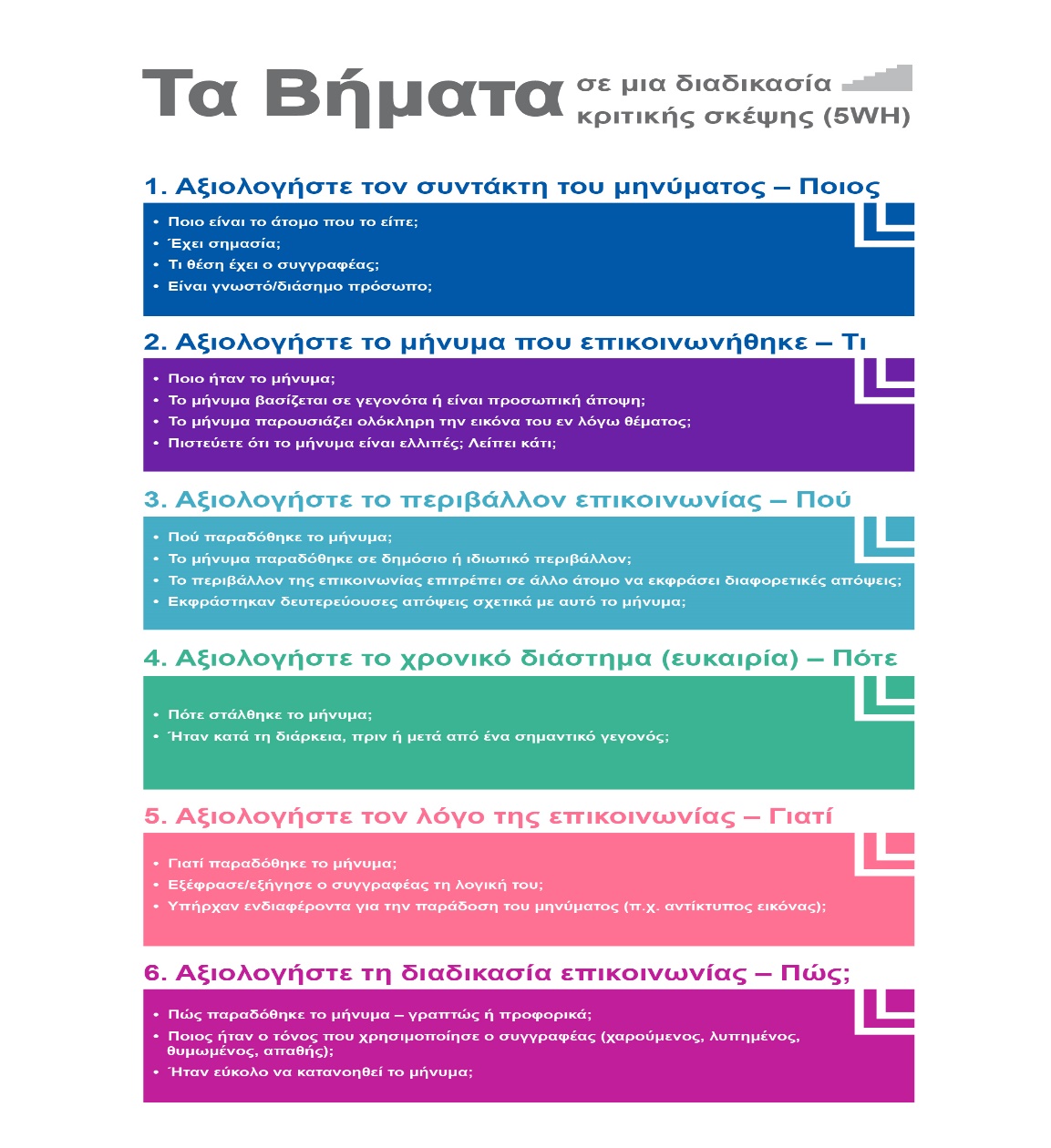 Κριτική σκέψη:Άσκηση 2
Κάντε ζεύγη
Επιλογή άρθρου
Απαντήστε στις 6 ερωτήσεις
Αξιόπιστο;
22
Κριτική σκέψη:Άσκηση 2
6 Κρίσιμες ερωτήσεις
Πράγματα που πρέπει να σκεφτείτε όταν κάποιος λέει κάτι
ποιος
Ποιος το είπε;
Κάποιος που γνωρίζεις; Κάποιος διάσημος;
Κάποιος σε θέση εξουσίας;
Θα έπρεπε να μας ενδιαφέρει ποιος το είπε;
τι
Τι είπε;
Έδωσε στοιχεία ή είπε τη γνώμη του;
Έδωσε όλα τα στοιχεία;
Μήπως άφησε κάτι απ’έξω;
που
Πού το είπε;
Το είπε δημόσια ή ιδιωτικά;
Υπήρχε η πιθανότητα/ευκαιρία για αντίλογο;
πότε
Πότε το είπε;
Πριν, μετά ή κατά τη διάρκεια ενός σημαντικού γεγονότος;
Γιατί
Γιατί το είπε;
Εξήγησε την άποψη του;
Προσπάθησε να κάνει κάποιον να φανεί καλός ή κακός;
πως
Με ποιο τρόπο το είπε;
Ήταν χαρούμενος, λυπημένος, θυμωμένος ή αδιάφορος;
Το έγραψε ή το είπε;
Κατάλαβες αυτό που είπε;
4
Κριτική σκέψη: Άσκηση 2
Οι 6 ερωτήσεις
Στόχος
Οδηγίες
κοινό-στόχος
Διάρκεια
24
[Speaker Notes: Instructions

This exercise is named The six questions

Στόχος είναι η κατανόηση του ρόλου των ερωτήσεων για την κριτική σκέψη]
2
Σύγκρουση και ριζοσπαστικοποίηση
Απογοήτευση
Έλλειψη αυτοεκτίμησης
Παράγοντες ώθησης προς τη ριζοσπαστικοποίηση
Θυματοποίηση
Μειωμένη κοινωνική επαφή
Θυμός
25
[Speaker Notes: Οδηγίες

From D3.2.6
Αρκετοί παράγοντες αναφέρονται συχνά ως παράγοντες ώθησης για ριζοσπαστικοποίηση, μεταξύ των οποίων:
το συναίσθημα του θυμού και της μετατόπισης της επιθετικότητας 
έλλειψη αυτοεκτίμησης, 
ατομική απογοήτευση και προσβολή, 
προσωπική θυματοποίηση
γνωστικοί-κοινωνικοί παράγοντες όπως η ανάληψη κινδύνων και η μειωμένη κοινωνική επαφή 
Ως εκ τούτου, αξιολογούμε ότι η επίλυση συγκρούσεων είναι μια δεξιότητα η οποία, εάν εσωτερικευθεί σωστά και εφαρμοστεί στην καθημερινή ζωή, δεν μπορεί παρά να εδραιώσει το σύνολο των προστατευτικών παραγόντων και την αίσθηση ανθεκτικότητας στη ριζοσπαστικοποίηση και τον βίαιο εξτρεμισμό.

Ως εκ τούτου, το παρόν παραδοτέο θα παρέχει τα προγράμματα σπουδών και το περιεχόμενο του πειραματικού εργαστηρίου που είναι αφιερωμένο στις τεχνικές επίλυσης συγκρούσεων που μπορούν να χρησιμοποιηθούν από επαγγελματίες πρώτης γραμμής προκειμένου να βοηθήσουν τα παιδιά και τους νέους, οι οποίοι συχνά ωθούνται από τεταμένες αλληλεπιδράσεις με μέλη της οικογένειας και συνομηλίκους, στην ενίσχυση της ανθεκτικότητάς τους στην πόλωση και τη ριζοσπαστικοποίηση. 
Όταν οι έφηβοι επιλύουν τις συγκρούσεις εποικοδομητικά, αλληλεπιδρούν με άλλους με θετικό τρόπο, είναι ανοιχτοί σε διαφορές μεταξύ των ανθρώπων, είναι σίγουροι για τη γνώση του ποιοι είναι, τι σκέφτονται και πιστεύουν, γιατί κάνουν ορισμένες επιλογές και είναι σε θέση να κάνουν ερωτήσεις για να ενισχύσουν αυτή την κατανόηση, είναι πιο πιθανό να είναι σε θέση να αντισταθούν στην παραπλανητική ανταλλαγή μηνυμάτων και να κάνουν ενημερωμένες και ασφαλείς επιλογές.
Οι στρατηγικές και οι τεχνικές επίλυσης συγκρούσεων, που προσφέρονται στο εργαστήριο Επίλυση Συγκρούσεων, μπορούν να χρησιμοποιηθούν από εκπαιδευτικούς, προπονητές και θεραπευτές στη διδασκαλία και την προώθηση θετικών και εποικοδομητικών τρόπων επίλυσης συγκρούσεων.]
2
Δεξιότητες επίλυσης συγκρούσεων
Συναισθηματική επίγνωση
Αυτοπεποίθηση (Assertiveness)
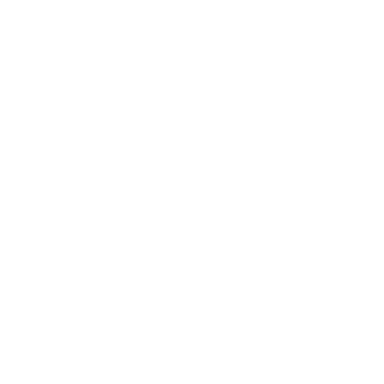 Ενεργή ακρόαση
Γνωστική ενσυναίσθηση
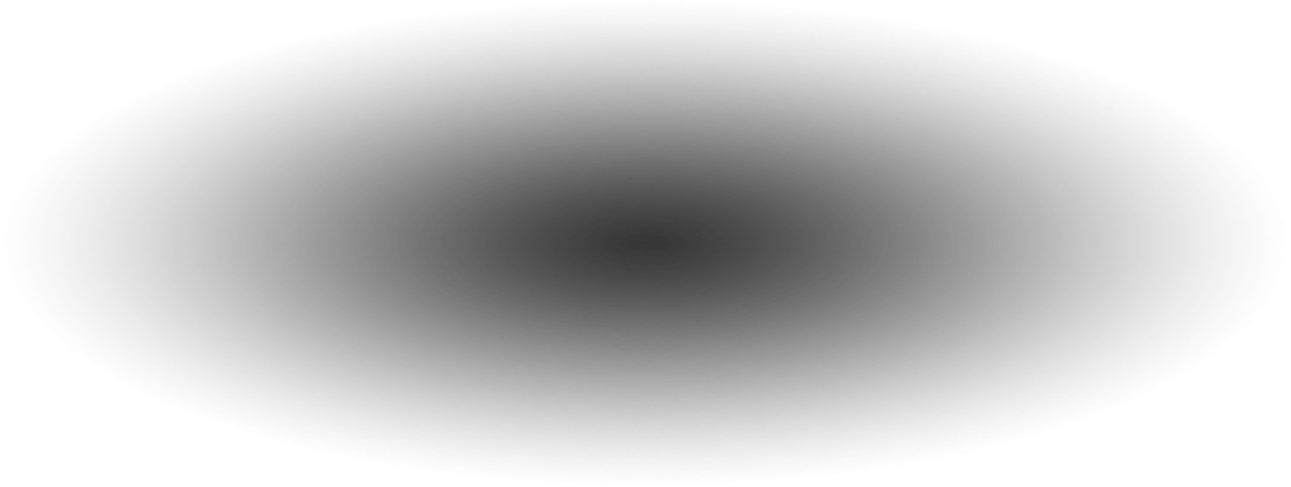 26
[Speaker Notes: Οδηγίες

From D3.1.7
Η διδασκαλία στους εφήβους να εφαρμόζουν εποικοδομητικές τεχνικές επίλυσης συγκρούσεων τους παρέχει την απαραίτητη εργαλειοθήκη για την ανάπτυξη υγιών στυλ συγκρούσεων, ώστε να μπορούν να διατηρούν υγιείς σχέσεις με την οικογένεια, τους φίλους / συναδέλφους και, τελικά, να αποφεύγουν την κοινωνική πόλωση και άλλα συναφή ζητήματα όπως η ριζοσπαστικοποίηση. 

Οι κύριες δεξιότητες που πρέπει να κατέχουν οι έφηβοι ως μέρος μιας υγιούς συναισθηματικής ανάπτυξης είναι οι εξής: 
1. Η αυτοπεποίθηση είναι μία από τις σημαντικότερες δεξιότητες για τον χειρισμό των συγκρούσεων. Η ικανότητα να εκφράζει κανείς τις απόψεις του με σαφήνεια και σταθερότητα, αλλά χωρίς επιθετικότητα είναι το κλειδί για την πρόληψη ή την αντιμετώπιση των συγκρούσεων με υπεύθυνο τρόπο. Η δυναμική επικοινωνία μπορεί να ενισχύσει τις σχέσεις, να μειώσει το άγχος από τις συγκρούσεις και να παράσχει την κοινωνική υποστήριξη όταν αντιμετωπίζουμε δύσκολες στιγμές. 
2. Η συναισθηματική επίγνωση αναφέρεται στην κατανόηση του εαυτού μας και των άλλων, καθώς γνωρίζοντας τα συναισθήματα μας μπορούμε να επικοινωνούμε αποτελεσματικά ή να διαφωνούμε «με ποιο ομαλό τρόπο». Ένα συγκεκριμένο μέρος της συναισθηματικής νοημοσύνης που είναι χρήσιμο στην επίλυση συγκρούσεων είναι η ενσυναίσθηση. 
3. Η γνωστική ενσυναίσθηση είναι η ικανότητα να κατανοήσουμε πώς αισθάνεται ένα άτομο και τι μπορεί να σκέφτεται. Η γνωστική ενσυναίσθηση κάνει τους ανθρώπους να επικοινωνούν καλύτερα, επειδή τους βοηθά να αναμεταδίδουν πληροφορίες με τρόπο που φτάνει καλύτερα στο άλλο άτομο. 
4. Η ενεργός ακρόαση των ανησυχιών του αντισυμβαλλομένου είναι μία από τις σημαντικότερες στρατηγικές διαπραγμάτευσης συγκρούσεων που μπορεί κανείς να υιοθετήσει. Ακούγοντας και κάνοντας ερωτήσεις με στόχο να καταλάβουμε τα βασικά ζητήματα της άλλης πλευράς, αντί να υπερασπιστούμε τον εαυτό μας, μπορεί να μας δώσει μια αίσθηση της οπτικής του άλλου ατόμου. 

From D3.2.6
Η συναισθηματική ενσυναίσθηση, που ονομάζεται επίσης συγκινησιακή ενσυναίσθηση ή πρωτόγονη ενσυναίσθηση, είναι η υποκειμενική κατάσταση που προκύπτει από τη συναισθηματική μετάδοση. Είναι η αυτόματη μας κίνηση να ανταποκριθούμε κατάλληλα στα συναισθήματα κάποιου άλλου. Αυτού του είδους η ενσυναίσθηση συμβαίνει αυτόματα, και συχνά ασυνείδητα. Έχει επίσης αναφερθεί ως έμμεση ανταλλαγή συναισθημάτων.
Η γνωστική ενσυναίσθηση είναι η σε μεγάλο βαθμό συνειδητή κίνηση να αναγνωρίσουμε με ακρίβεια και να κατανοήσουμε τη συναισθηματική κατάσταση ενός άλλου. Μερικές φορές αποκαλούμε αυτό το είδος ενσυναίσθησης "προοπτική λήψη". Η γνωστική ενσυναίσθηση είναι σκόπιμη, μια ικανότητα που όλοι μπορούν να μάθουν και πρέπει να χρησιμοποιήσουν.]
2
Εργαστήριο για την επίλυση συγκρούσεων
27
[Speaker Notes: Οδηγίες
 
Πώς μπορούν οι επαγγελματίες πρώτης γραμμής να βοηθήσουν τους νέους να αναπτύξουν δεξιότητες διαχείρισης συγκρούσεων; Το εργαστήριο που προσφέρεται σε αυτό το έργο έχει ως στόχο να τους υποστηρίξει να το κάνουν.

Παρέχει ένα πλαίσιο, σενάριο και λεπτομερές σύνολο ασκήσεων και προσομοιώσεων που μπορούν να βοηθήσουν τους συμμετέχοντες να μάθουν πώς να υποστηρίζουν τους νέους στην αντιμετώπιση συγκρούσεων. 

Η επίλυση συγκρούσεων είναι μια μορφή ψυχο-εκπαιδευτικής παρέμβασης στην οποία ο δάσκαλος, ο σύμβουλος ή οποιοδήποτε πρόσωπο επιρροής και νόμιμοποιημένης εξουσίας μπορεί να συμβουλεύει, να προωθεί και να βοηθά τους συμμετέχοντες στην εσωτερίκευση των δεξιοτήτων που απαιτούνται για τη θετική επίλυση τεταμένων καταστάσεων και συγκρούσεων. Αυτή η μορφή παρέμβασης δημιουργεί τις προϋπόθεσεις για αλλαγή συμπεριφοράς, προσφέροντας παράλληλα έναν ασφαλή χώρο για την άσκηση νέων τρόπων χειρισμού τεταμένων και αντικρουόμενων καταστάσεων και κοινωνικών αλληλεπιδράσεων.

The curricula and content of the workshop should be used in direct correlation with the support material provided in Deliverable D3.1.6. 

For more detailed information I recommend the Manual for trainers of the Workshop Conflict Handling (show the site where it can be found? Or give a printed version as a gift?)

Θα δούμε τώρα παραδείγματα πιθανών ασκήσεων από το εργαστήριο]
2
Άσκηση Ice breaker
Τι σε εντυπωσίασε;
Πώς αναγνωρίζω μια σύγκρουση;
Συζητήστε σε δυάδες
Ποια γεγονότα/άνθρωποι / θέματα/καταστάσεις συχνά δημιουργούν συγκρούσεις;
Πώς λύνει η αντίδρασή μου το πρόβλημα;
Πώς αντιδρώ όταν βρίσκομαι σε σύγκρουση;
28
[Speaker Notes: Οδηγίες

Θα ξεκινήσουμε με ένα icebreaker από το εργαστήριο διαχείρισης  συγκρούσεων. Παρακαλείστε να πάρετε χαρτί και στυλό (ή tablet/smartphone/φορητό υπολογιστή). 

@Trainer
This exercise is one of the icebreakers in the workshop on Conflict Handling. It takes about 15-20 minutes

Βήμα 1-4: Ο εκπαιδευτής ζητά από τους συμμετέχοντες να απαντήσουν στις ακόλουθες ερωτήσεις (μία προς μία) γράφοντας όχι περισσότερες από τρεις λέξεις ανά ερώτηση σε ένα φύλλο χαρτιού. 	(4 min)
"Πώς αναγνωρίζω μια συγκρουσιακή κατάσταση επικοινωνίας;"
"Ποια γεγονότα/άτομα/καταστάσεις/θέματα συζήτησης δημιουργούν διένεξη/σύγκρουση πιο συχνά;"
"Πώς αντιδρώ όταν καταλήγω σε σύγκρουση με ένα άλλο άτομο / ομάδα ανθρώπων;"
"Πώς καταφέρνει η στρατηγική επίλυσης συγκρούσεων μου να λύσει το πρόβλημα;"

Βήμα 5: κάθε συμμετέχων επιλέγει έναν συνεργάτη και μοιράζεται απαντήσεις μαζί του. (4 min) [on-line, this could be done with a short break-out session, if the platform allows it. Otherwise skip this step]

Βήμα 6: μια συζήτηση 2 λεπτών γίνεται από τον εκπαιδευτή για τη συλλογή πιθανών απαντήσεων σε ένα flipchart. 
Ας ελπίσουμε ότι οι παρατηρήσεις των συμμετεχόντων δείχνουν το στόχο αυτών των ασκήσεων: να αντιληφθεί κανείς τον προσωπικό του τρόπο να βιώνει και να αντιμετωπίζει τις συγκρούσεις και να είναι σε θέση να τις αναγνωρίσει. Οι άνθρωποι συνειδητοποιούν ότι οι συγκρούσεις είναι κάτι που όλοι γνωρίζουμε.

Εκπαιδευτής κλείνει το ice breaker επισημαίνοντας τις πιο κοινές απαντήσεις και συνεχίζει επισημαίνοντας ότι: 

From D3.2.6
Η σύγκρουση είναι ένα φυσιολογικό συστατικό των ανθρώπινων σχέσεων και δεν χρειάζεται απαραίτητα να πάρει αρνητική χροιά. Όταν αντιμετωπίζεται εποικοδομητικά, η σύγκρουση μπορεί να φέρει θετικά αποτελέσματα σε μια σχέση, ανεξάρτητα από τον τύπο. Ο τρόπος χειρισμού της σύγκρουσης καθορίζει αν είναι εποικοδομητική ή καταστροφική.]
2
Επίλυση συγκρούσεων: Άσκηση 1 (1)
Στάδιο 1ο
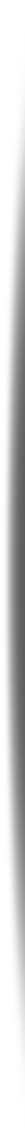 Τίποτα, κάτι, οτιδήποτε!
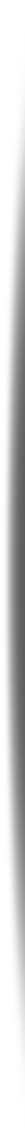 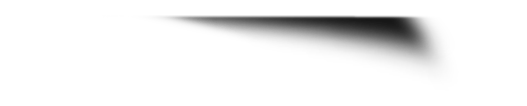 Ακολουθεί το όνομα οποιουδήποτε πράγματος
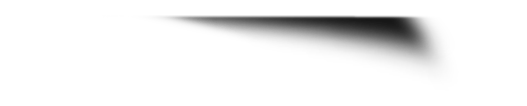 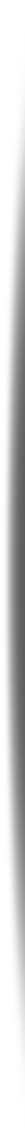 Γιατί το δικό σου είναι το καλύτερο;
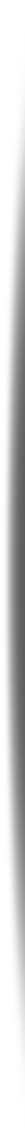 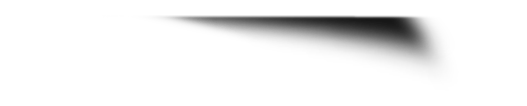 Συζήτηση ή διάλογος;
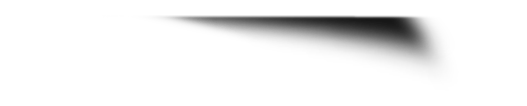 OPTION
29
[Speaker Notes: Οδηγίες

Το εργαστήριο Επίλυση συγκρούσεων προσφέρει μια επιλογή ασκήσεων για τη διδασκαλία σχετικών δεξιοτήτων στους νέους 

Εδώ είναι ένα παράδειγμα ενός από αυτές. 

@Trainer
This exercise takes about 30 minutes in total  [I don’t see a good way to do this exercise on-line. Maybe provide each pair with two words and then have them debate why theirs is better in a break out session? Anyone else ideas?]
[Since the icebreaker is also from this workshop, we could just explain the exercise on sheets 10-13 (called Anything goes) to the participants]

Στάδιο 1ο
Βήμα 1: Ζητήστε από τους συμμετέχοντες να βρουν έναν συνεργάτη (ζευγάρι).
Βήμα 2: Ας σταθεί κάθε ζευγάρι πρόσωπο με πρόσωπο, και να φωνάξει (όπως στο Πέτρα, Ψαλίδι, Χαρτί), και να πει μαζί, "Τίποτα, κάτι, οτιδήποτε!" .
Βήμα 3: Μόλις ειπωθεί η λέξη οτιδήποτε, οι δύο συμμετέχοντες φωνάζουν το όνομα οποιουδήποτε πράγματος μπορούν να σκεφτούν (σκύλος, κούπα καφέ, παπούτσι). 
Βήμα 4: Αφού φωνάξουν τα αντικείμενά τους, τα μέλη της ομάδας πρέπει τώρα να συζητήσουν το ένα με το άλλο ως προς το γιατί το αντικείμενό τους θα "νικήσει" το στοιχείο του άλλου ατόμου. Επιτρέψτε περίπου δύο ή τρία λεπτά συζήτησης.
Βήμα 5: Αφιερώστε ένα σύντομο χρονικό διάστημα για να ξεκινήσετε μια προκαταρκτική συζήτηση σχετικά με τη διαφορά μεταξύ συζήτησης και διαλόγου. Για να κάνετε τη διάκριση, θυμηθείτε τους ορισμούς της ενεργού ακρόασης και της γνωστικής ενσυναίσθησης και, χρησιμοποιώντας φυλλάδια στις Εικ.2 & 3 ζητήστε από τον κάθε μαθητή να ελέγξει πόσες από τις προϋποθέσεις του διαλόγου τηρήθηκαν.

Η γνωστική ενσυναίσθηση είναι η ικανότητα να κατανοήσουμε πώς αισθάνεται ένα άτομο και τι μπορεί να σκέφτεται. Η γνωστική ενσυναίσθηση κάνει τους ανθρώπους να επικοινωνούν καλύτερα, επειδή τους βοηθά να αναμεταδίδουν πληροφορίες με τρόπο που φτάνει καλύτερα στο άλλο άτομο. 
Η ενεργός ακρόαση των ανησυχιών του αντισυμβαλλομένου είναι μία από τις σημαντικότερες στρατηγικές διαπραγμάτευσης συγκρούσεων που μπορεί κανείς να υιοθετήσει. Ακούγοντας και κάνοντας ερωτήσεις με στόχο να καταλάβουμε τα βασικά ζητήματα της άλλης πλευράς, αντί να υπερασπιστούμε τον εαυτό μας, μπορεί να μας δώσει μια αίσθηση της οπτικής του άλλου ατόμου. 

Στον διάλογο, η πρόθεση είναι να ακούσουμε πραγματικά ο ένας την προοπτική του άλλου με την προθυμία να επηρεαστούμε από αυτά που ακούμε. Ο διάλογος επιτρέπει στους ανθρώπους να αναπτύξουν κατανόηση για τις προοπτικές, τις σκέψεις και τα συναισθήματα του άλλου, καθώς και να επαναξιολογήσουν τη δική τους θέση υπό το πρίσμα της κατανόησης του άλλου. Στο διάλογο, όλοι έχουν την ευκαιρία να ακουστούν, να γίνουν κατανοητοί και να μάθουν ο ένας από τον άλλο.]
2
Επίλυση συγκρούσεων: Άσκηση 1 (2)
Στάδιο 2ο
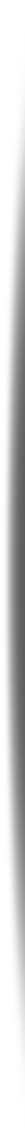 Συνεχίστε τη συζήτηση
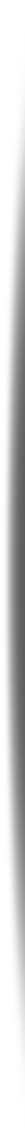 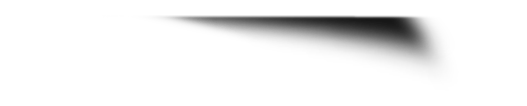 Κάντε διάλογο
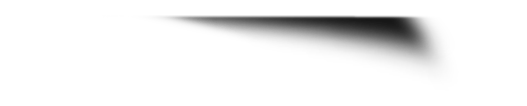 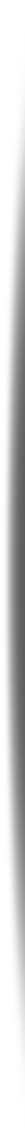 Κάντε ερωτήσεις και ακούστε ενεργά
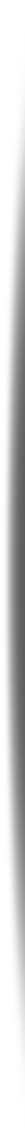 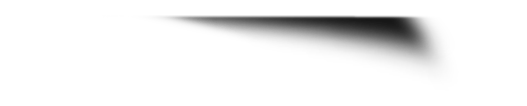 Συμφωνία
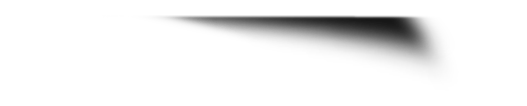 OPTION
30
[Speaker Notes: Οδηγίες

Η άσκηση συνεχίζεται

@Trainer
Αυτή η άσκηση διαρκεί περίπου 30 λεπτά συνολικά

Στάδιο 2ο
Βήμα 1: Μετά την προκαταρκτική συζήτηση, ζητήστε από την ομάδα να συνεχίσει τις συνομιλίες της, μόνο τώρα, να ενθαρρύνει τα μέλη της ομάδας να συμμετάσχουν σε διάλογο — κάνοντας ερωτήσεις και ακούγοντας τις απαντήσεις - για να καταλήξουν σε συμφωνία μεταξύ τους.]
2
Επίλυση συγκρούσεων: Άσκηση 1 (3)
Στάδιο 3ο
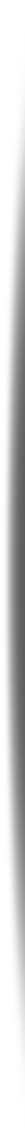 Σε ζεύγη
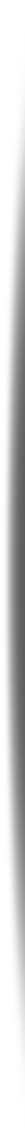 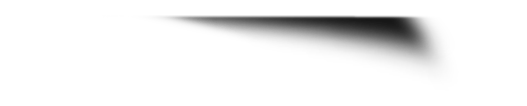 Απάντηση σε ερωτήσεις συζήτησης
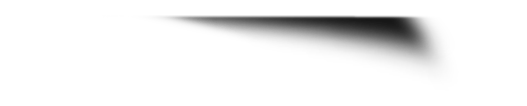 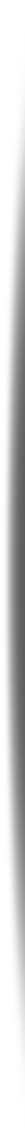 Εναλλαγή
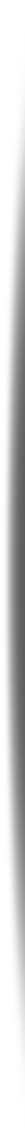 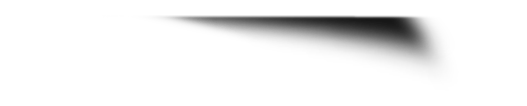 Τι σε εντυπωσίασε;
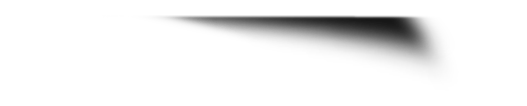 OPTION
31
[Speaker Notes: Οδηγίες

Το τρίτο μέρος της άσκησης

@Trainer
This exercise takes about 30 minutes in total

Στάδιο 3 - Ολοκλήρωση συζήτησης 
Βήμα 1: Διανομή συνοδευτικού υλικού με ερωτήσεις συζήτησης
Βήμα 2: Σε ζεύγη, ένα άτομο ξεκινά, το δεύτερο συνεχίζει εναλλάξ, να διαβάσετε την κάθε ερώτηση
Βήμα 3: Εναλλαγή

Ερωτήσεις συζήτησης:
1. Πώς αντιδράσατε στη μίνι σύγκρουσή σας;
2. Έτσι ενεργείτε συνήθως σε καταστάσεις σύγκρουσης; Γιατί ή γιατί όχι;
3. Πώς μπορέσατε να καταλήξετε σε συμφωνία;
4. Τι συνέβη όταν αλλάξατε από συζήτηση σε διάλογο;
5. Όταν κάποιος διαφωνεί μαζί σας, σταματάτε πάντα να κάνετε ερωτήσεις;
6. Είναι δύσκολο να ακούσεις όταν κάποιος διαφωνεί μαζί σου; Γιατί?
7. Τι διευκόλυνε αυτή τη δραστηριότητα;
8. Με ποιους τρόπους θα μπορούσατε να χρησιμοποιήσετε αυτές τις δεξιότητες την επόμενη φορά που θα είστε σε σύγκρουση με άλλο άτομο;]
2
Επίλυση συγκρούσεων: Άσκηση 2
Ό,τι γίνει!
Στόχος
Οδηγίες
Κοινό
Διάρκεια
32
[Speaker Notes: Οδηγίες

Η άσκηση ονομάζεται Ό,τι γίνει!

Each workshop comes with a manual that describes the objective, target audience and timing of each exercise. Also instructions are given about the execution and materials needed for the exercise.

Ό,τι γίνει!
Στόχος
Αυτό το παιχνίδι είναι ένας πολύ καλός τρόπος για τους συμμετέχοντες να συμμετάσχουν σε μια μίνι σύγκρουση με ένα άλλο μέλος της ομάδας με μη απειλητικό τρόπο. Οι συμμετέχοντες θα μάθουν πώς να κάνουν τη διαφορά μεταξύ συζήτησης και πραγματικού διαλόγου. 
Target audience 
puberty/teenage/adult 
Timing 
30 min
Description 
Στάδιο 1οΒήμα 1: Ζητήστε από τους συμμετέχοντες να βρουν έναν συνεργάτη (ζευγάρι).Βήμα 2: Ας σταθεί κάθε ζευγάρι πρόσωπο με πρόσωπο, και να φωνάξει (όπως στο Πέτρα, Ψαλίδι, Χαρτί), και να πει μαζί, "Τίποτα, κάτι, οτιδήποτε!" .Βήμα 3: Μόλις ειπωθεί η λέξη οτιδήποτε, οι δύο συμμετέχοντες φωνάζουν το όνομα οποιουδήποτε πράγματος μπορούν να σκεφτούν (σκύλος, κούπα καφέ, παπούτσι). 
Βήμα 4: Αφού φωνάξουν τα αντικείμενά τους, τα μέλη της ομάδας πρέπει τώρα να συζητήσουν το ένα με το άλλο ως προς το γιατί το αντικείμενό τους θα "νικήσει" το στοιχείο του άλλου ατόμου. Επιτρέψτε περίπου δύο ή τρία λεπτά συζήτησης.Βήμα 5: Αφιερώστε ένα σύντομο χρονικό διάστημα για να ξεκινήσετε μια προκαταρκτική συζήτηση σχετικά με τη διαφορά μεταξύ συζήτησης και διαλόγου. Για να κάνετε τη διάκριση, θυμηθείτε τους ορισμούς της ενεργού ακρόασης και της γνωστικής ενσυναίσθησης και, χρησιμοποιώντας φυλλάδια στις Εικ.2 & 3 ζητήστε από τον κάθε μαθητή να ελέγξει πόσες από τις προϋποθέσεις του διαλόγου τηρήθηκαν.

Στάδιο 2οΒήμα 1: Μετά την προκαταρκτική συζήτηση, ζητήστε από την ομάδα να συνεχίσει τις συνομιλίες της, μόνο τώρα, να ενθαρρύνει τα μέλη της ομάδας να συμμετάσχουν σε διάλογο — κάνοντας ερωτήσεις και ακούγοντας τις απαντήσεις - για να καταλήξουν σε συμφωνία μεταξύ τους.
Στάδιο 3
Ερωτήσεις συζήτησης:1. Πώς αντιδράσατε στη μίνι σύγκρουσή σας;2. Έτσι ενεργείτε συνήθως σε καταστάσεις σύγκρουσης; Γιατί ή γιατί όχι;3. Πώς μπορέσατε να καταλήξετε σε συμφωνία;4. Τι συνέβη όταν αλλάξατε από συζήτηση σε διάλογο;5. Όταν κάποιος διαφωνεί μαζί σας, σταματάτε πάντα να κάνετε ερωτήσεις;6. Είναι δύσκολο να ακούσεις όταν κάποιος διαφωνεί μαζί σου; Γιατί?7. Τι διευκόλυνε αυτή τη δραστηριότητα;8. Με ποιους τρόπους θα μπορούσατε να χρησιμοποιήσετε αυτές τις δεξιότητες την επόμενη φορά που θα είστε σε σύγκρουση με άλλο άτομο;

Learning method
Guided discussion, rehearsal in pretend scenarios, cognitive modelling through mentor think aloud, covert self-instruction, teamwork]
4
Καλές Πρακτικές
https://www.firstlinepractitioners.com/
https://www.traininghermes.eu/
33
[Speaker Notes: Οδηγίες

Ένας από τους στόχους αυτής της εκπαίδευσης είναι να σας πει για τα 7 εργαστήρια στο πλαίσιο αυτού του έργου. Τι είναι και πώς μπορείτε εύκολα να τα εκτελέσετε με τους συναδέλφους ή τους συνεργάτες σας;

Μπορείτε να βρείτε το εκπαιδευτικό υλικό μας https://www.firstlinepractitioners.com/

@Trainer: click on images
https://www.firstlinepractitioners.com/
Μεταβείτε στην ιστοσελίδα και δείξτε πού ακριβώς, επισημάνετε επίσης το υλικό αξιολόγησης

Πρόσθετες πληροφορίες και κατάρτιση διατίθενται στην πλατφόρμα κατάρτισης της ΕΕ Hermes
https://www.traininghermes.eu/
Go to the website, explain how they can register and show our e-learning (make sure you have an account so you can access the course)
Both of ARMOUR and of DERAD (any other related training on Hermes?)]
5
Ανατροφοδότηση
Ασκήσεις
Τι σου έρχεται στο μυαλό;
Ένας καλός μέντορας/γονιός;
Δημιουργήστε το δικό σας πρότυπο
Δοκιμάστε μια πρόταση
Οι 6 ερωτήσεις
FEED
FEED
BACK
34
[Speaker Notes: Instructions/text sheet 31

In this first session of the TTT, we addressed the concept of radicalisation, its manifestations and possible causes. We then introduced the first two workshops of project ARMOUR, on Coaching & Parenting and on Critical Thinking.

Distribute [or if online: email] T2 survey day 1. 
Explain that participants can use the number of the exercise as shown on the ppt slide to add comments on a specific exercise

Did they help you get to grips with the concepts?
Are they useful for use with young people.
Which ones can you use in your work (or private)?

Next time we will look at anger and narratives as contributing factors in radicalisation]
6
Μία ερώτηση για την επόμενη φορά
Τι χρειάζεστε περισσότερο στο πλαίσιο της εργασίας σας για να συμβάλλετε στην πρόληψη της ριζοσπαστικοποίησης;
35
[Speaker Notes: Instructions/text sheet 32

For the next day I would like you to think about what you need in your job context]
6
Συμπέρασμα
What was most interesting to you today?
Τι ήταν πιο ενδιαφέρον για εσάς σήμερα;
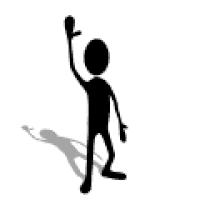 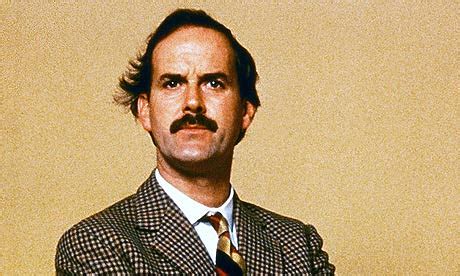 36
[Speaker Notes: Instructions/text sheet 33

@Trainer: Make a round and collect highlights
The rationale behind this is to end with a positive and to reinforce these particular topics

If you like you can end with John Cleese’s perspective on the attractiveness of extremism (click on picture). It is funny, but the quality is not very good.
https://www.youtube.com/watch?v=HLNhPMQnWu4]
Thank you!
www.armourproject.eu